Medarbejdermøde 15/6APV-undersøgelseMUS-samtalerSommerferieArbejdstøjAfspadseringsskemaOverarbejde
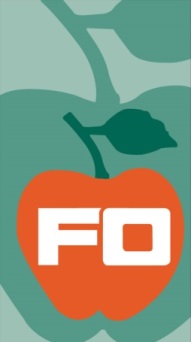 APV-Undersøgelse 2021Skejby Rangers
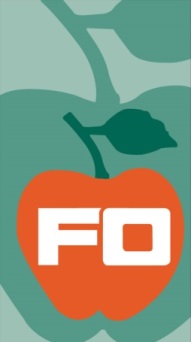 12 medarbejdere12 besvarelserDækningsgrad 100%
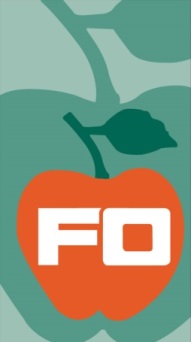 1. Om din indflydelsepå dine arbejdsopgaver
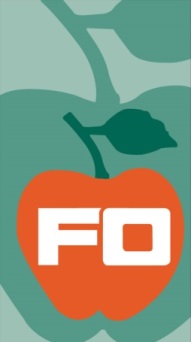 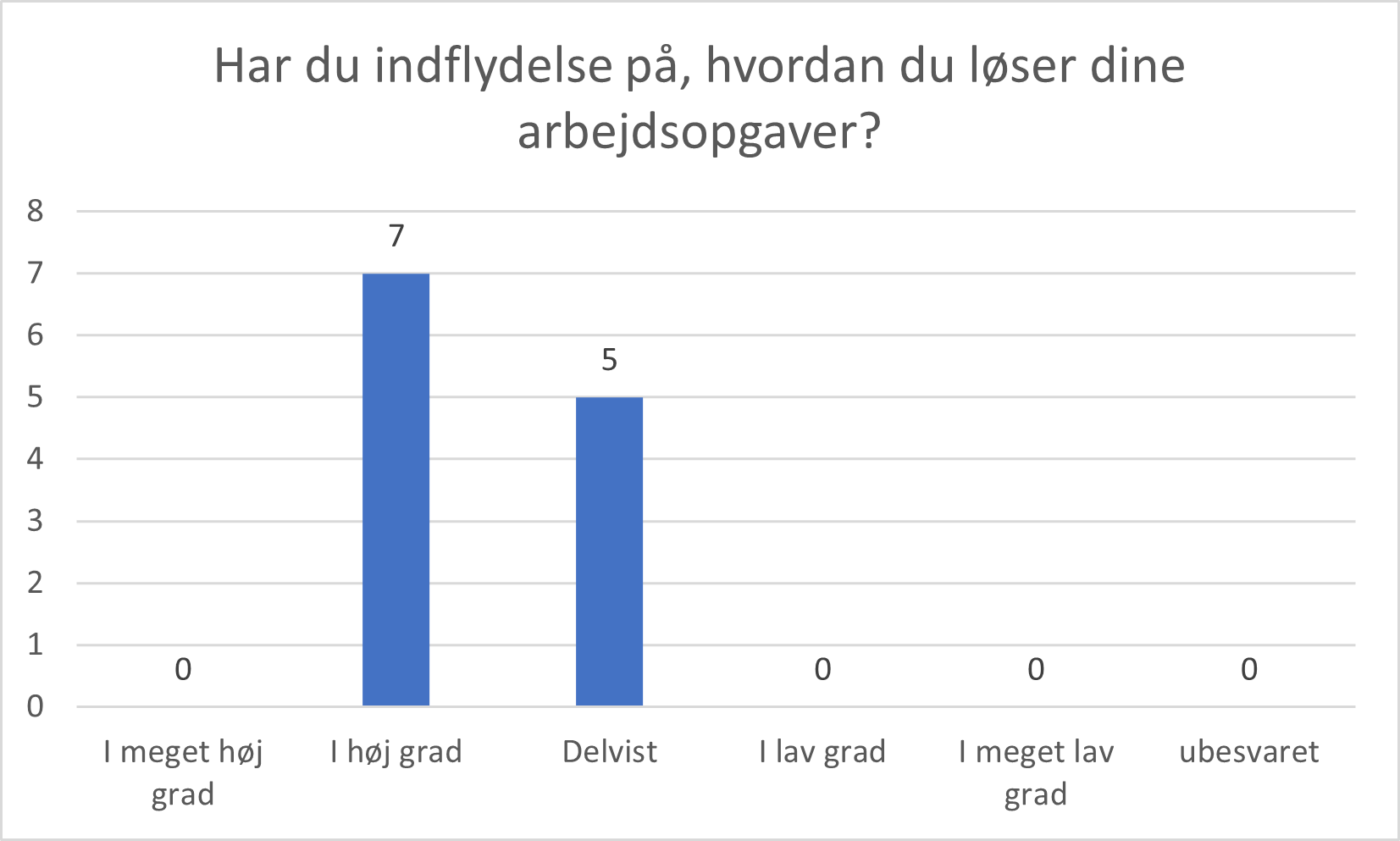 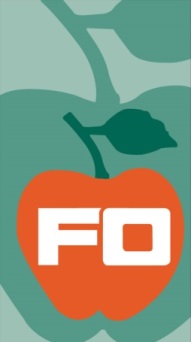 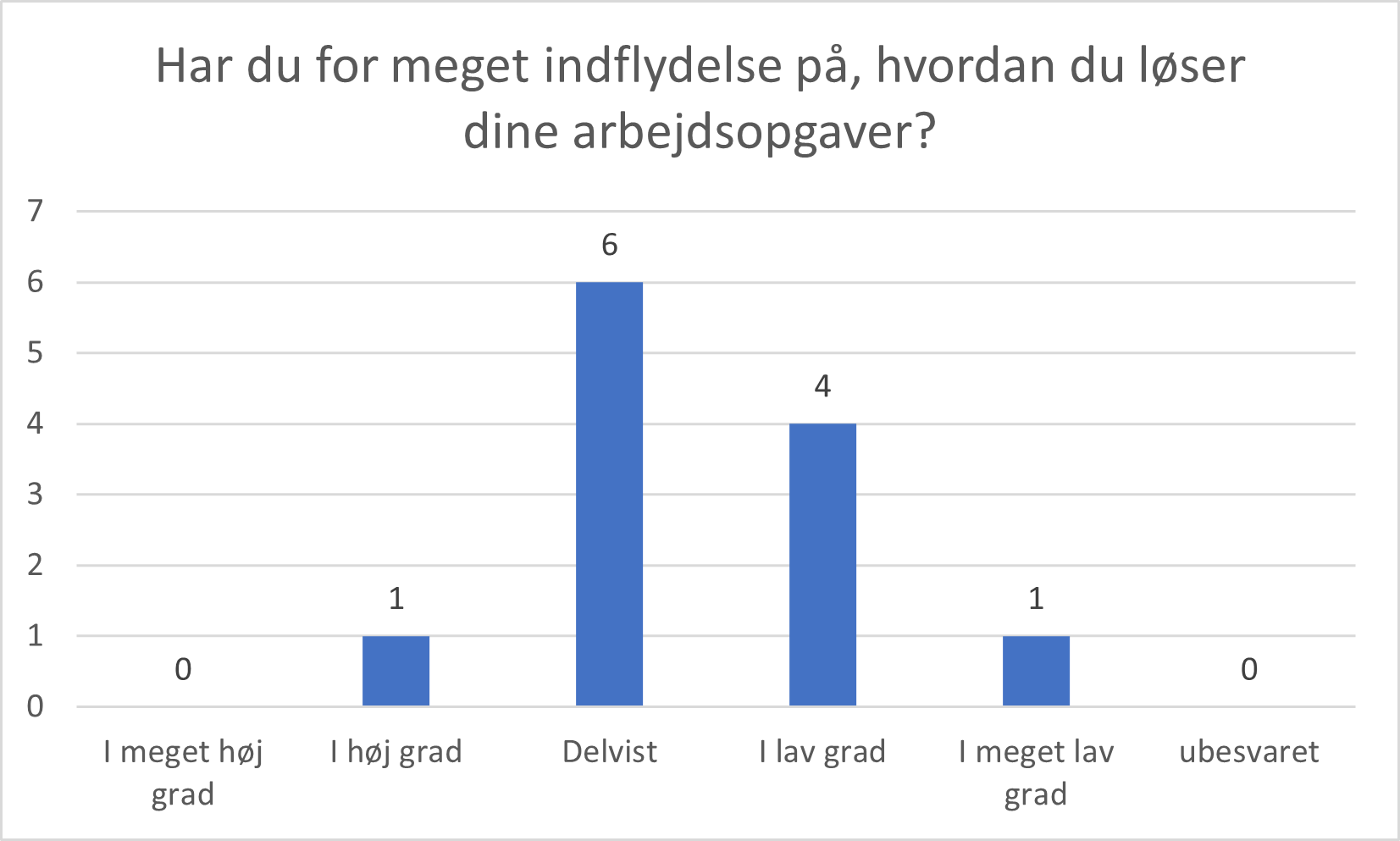 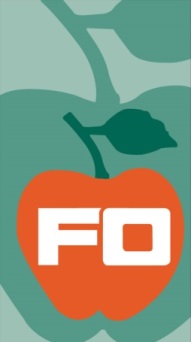 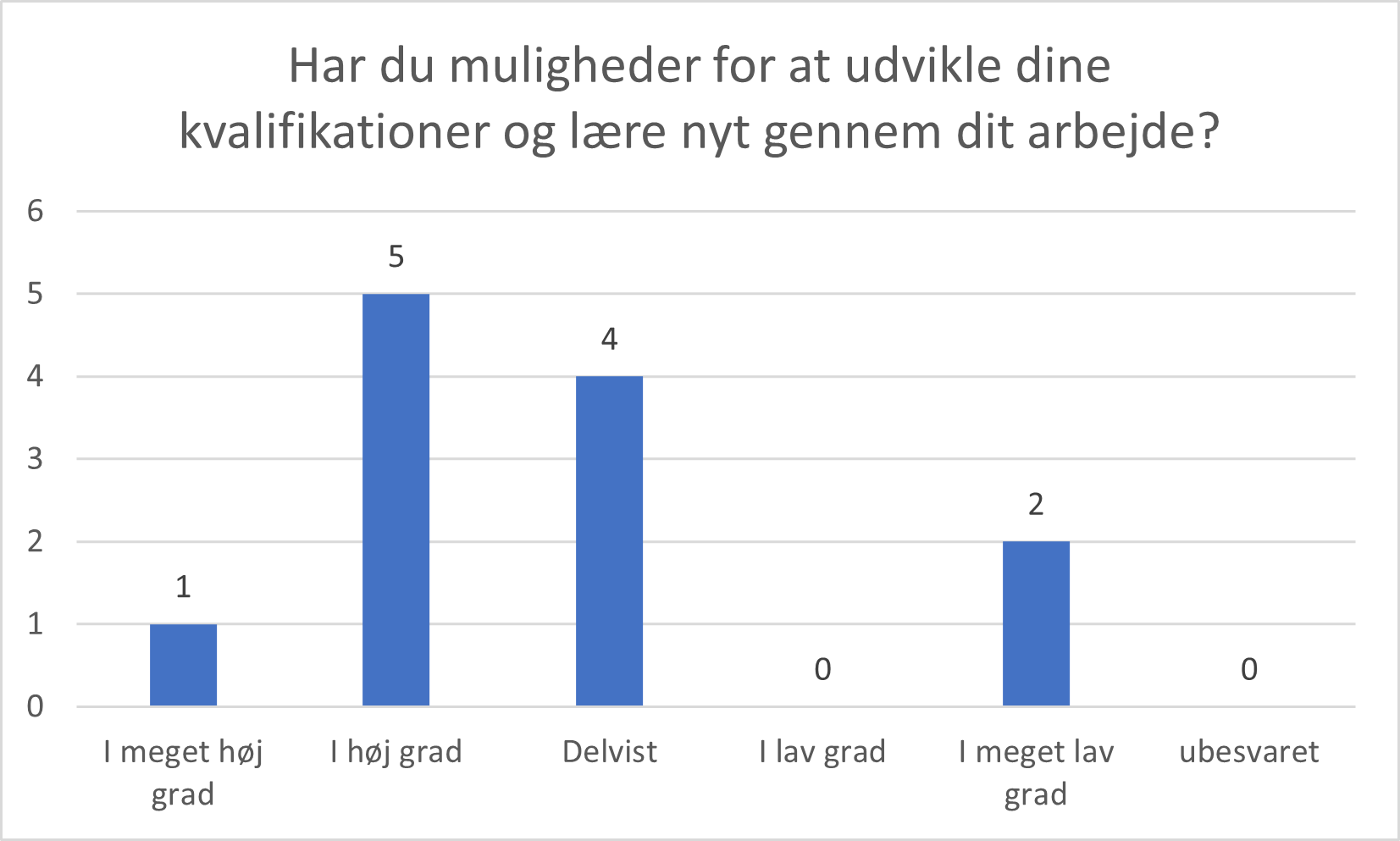 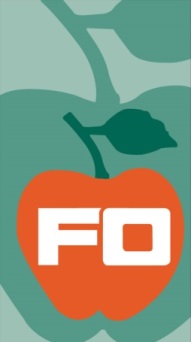 2. Om indholdetaf dit arbejde
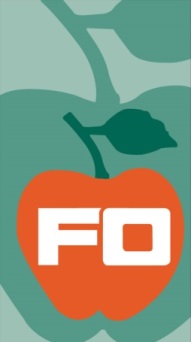 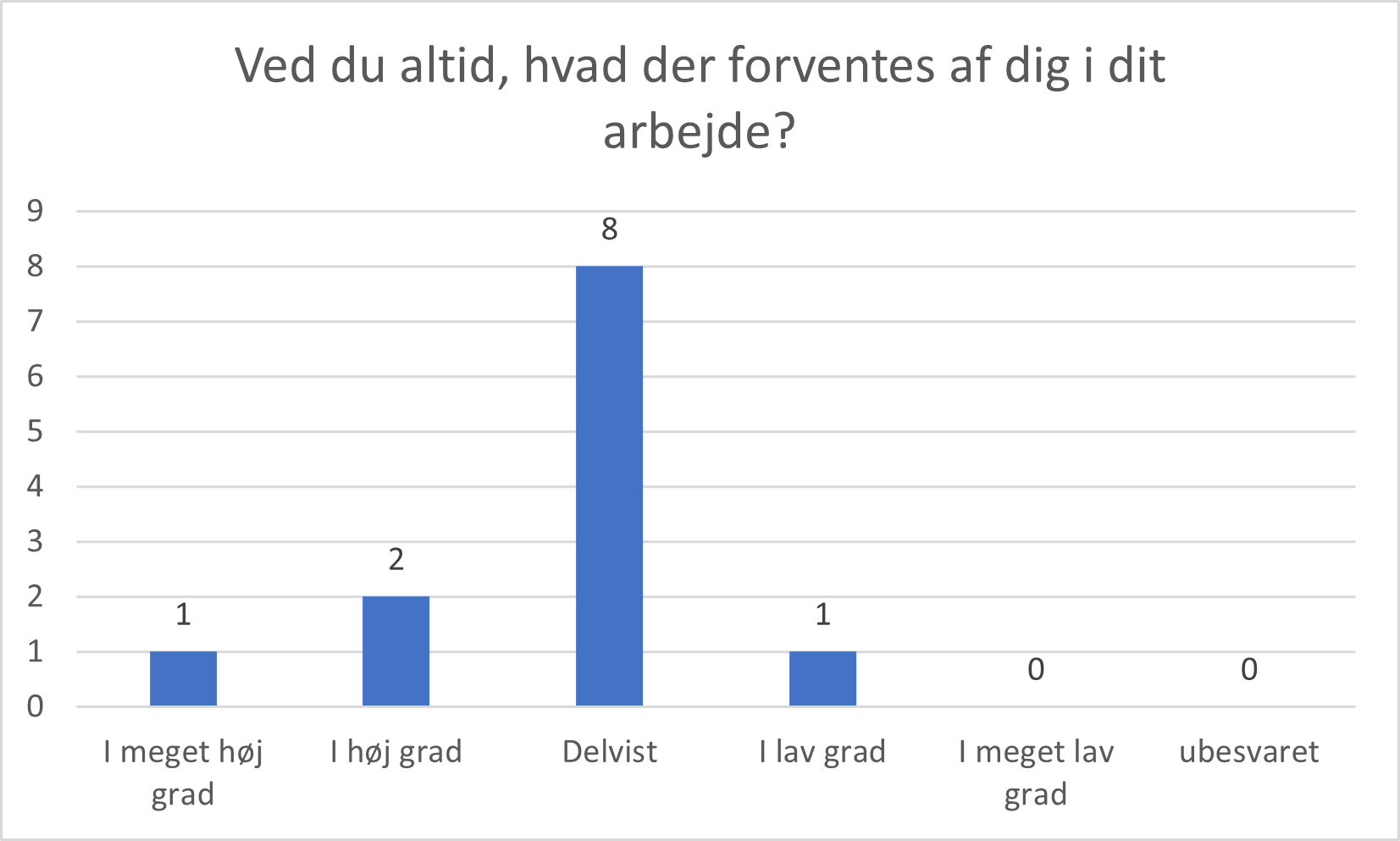 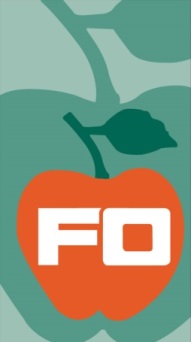 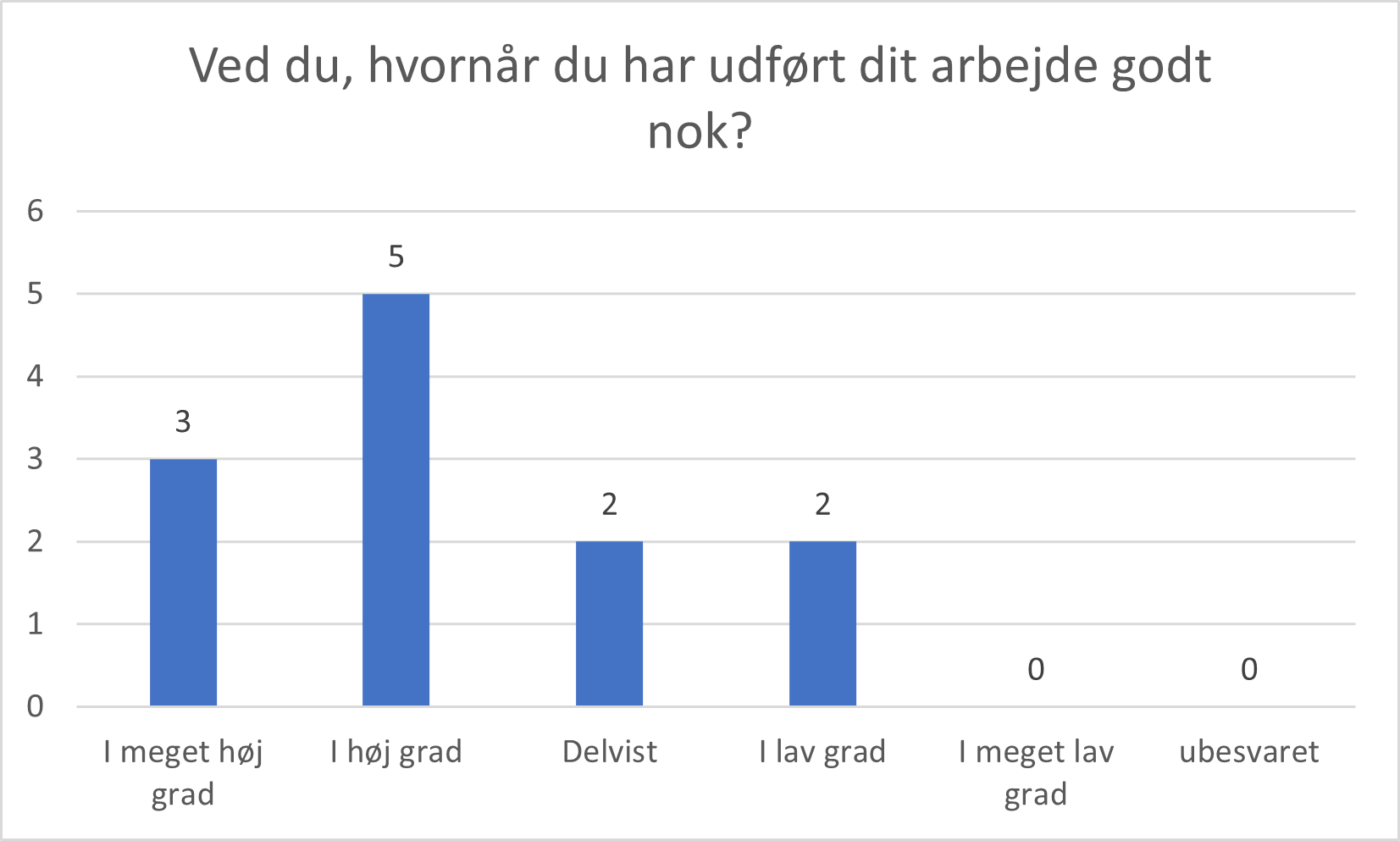 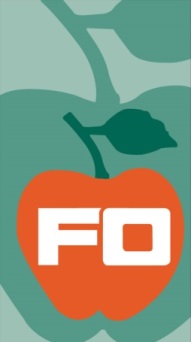 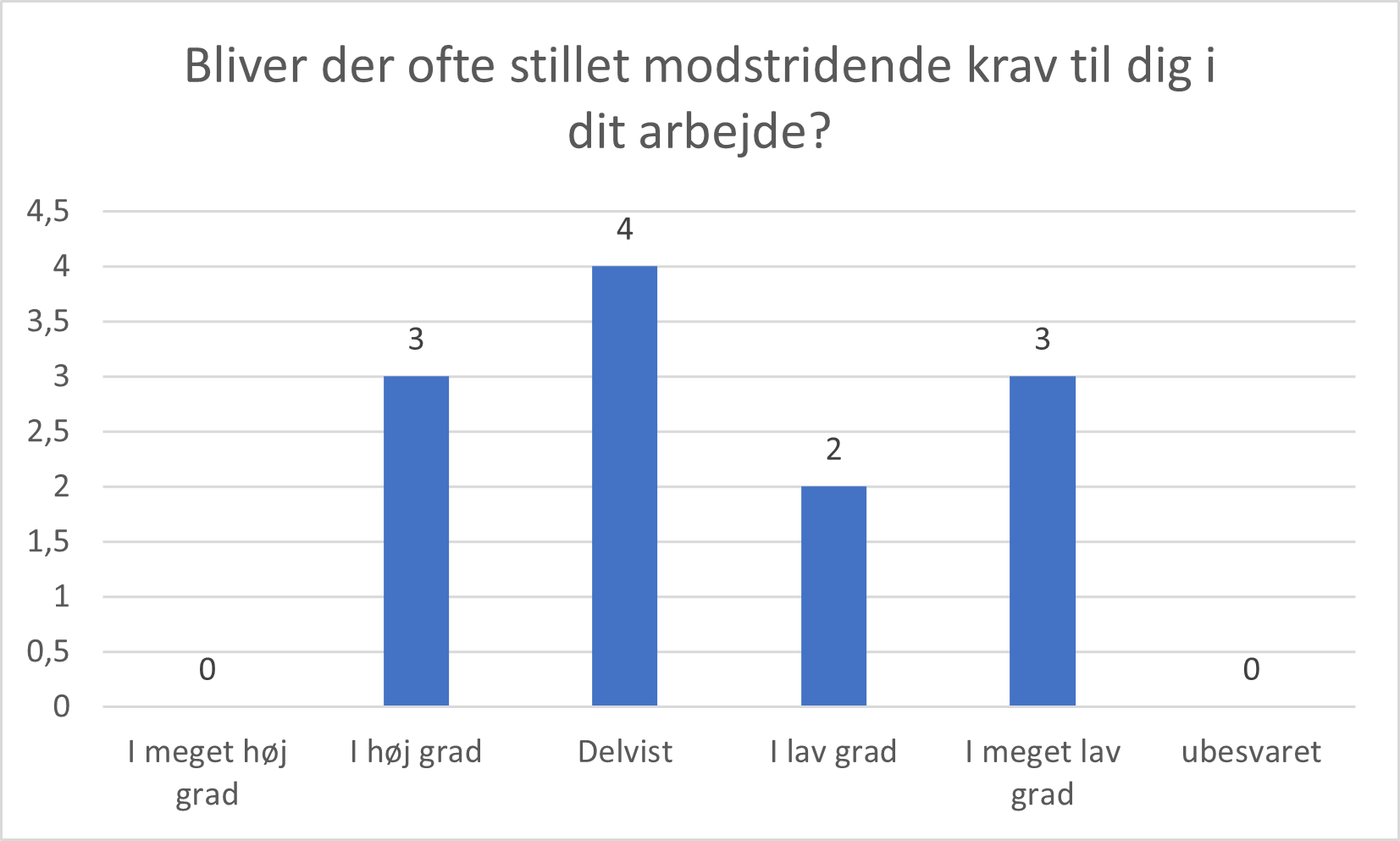 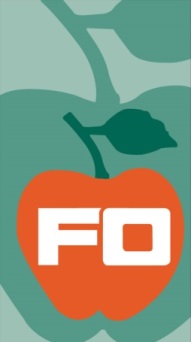 3. Om mulighederne for at udføre dine arbejdsopgaver
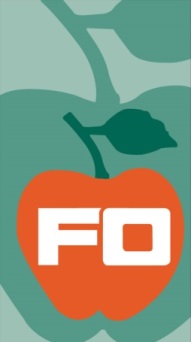 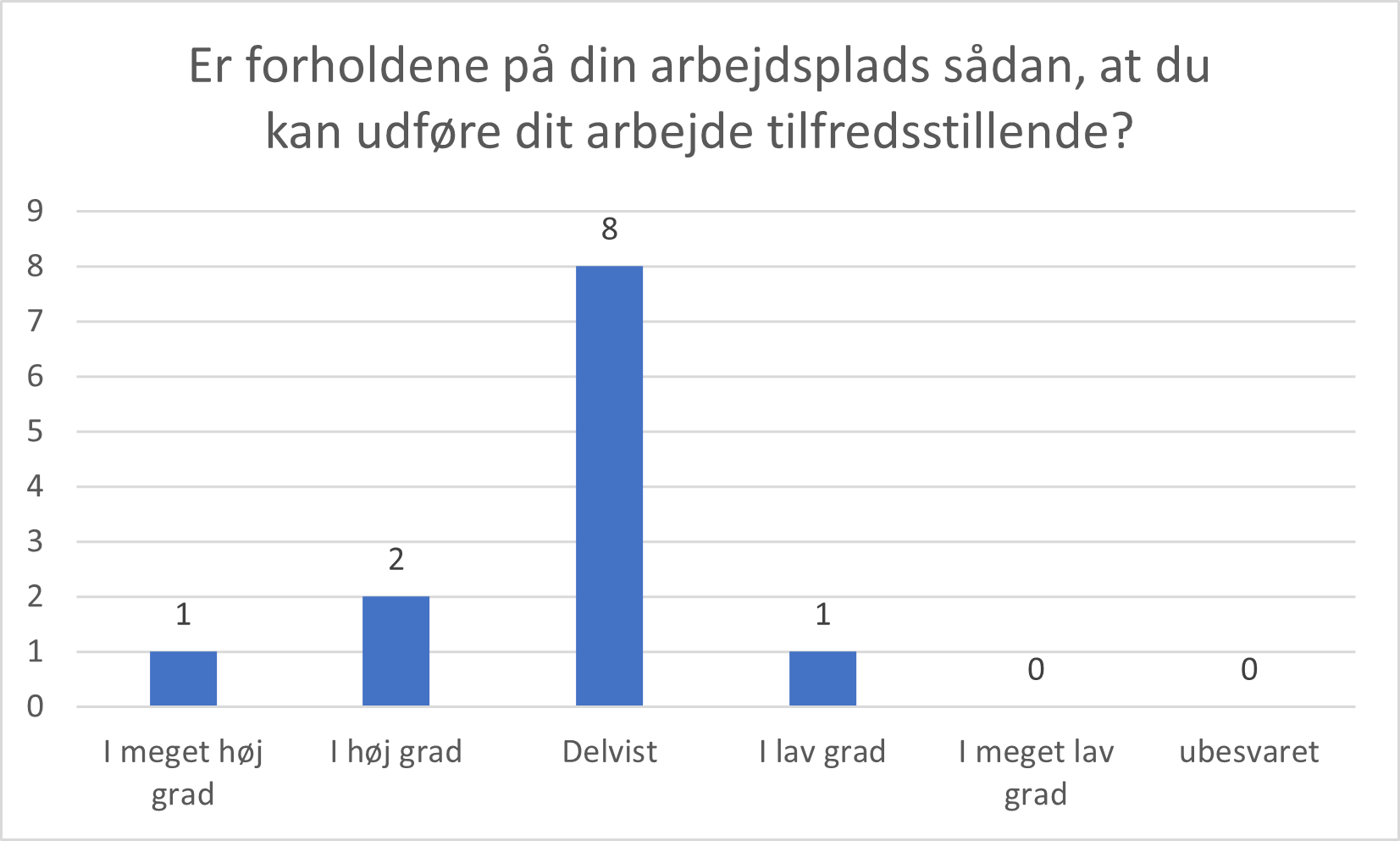 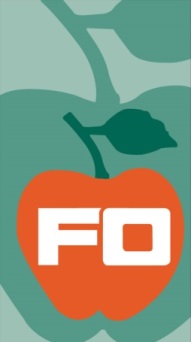 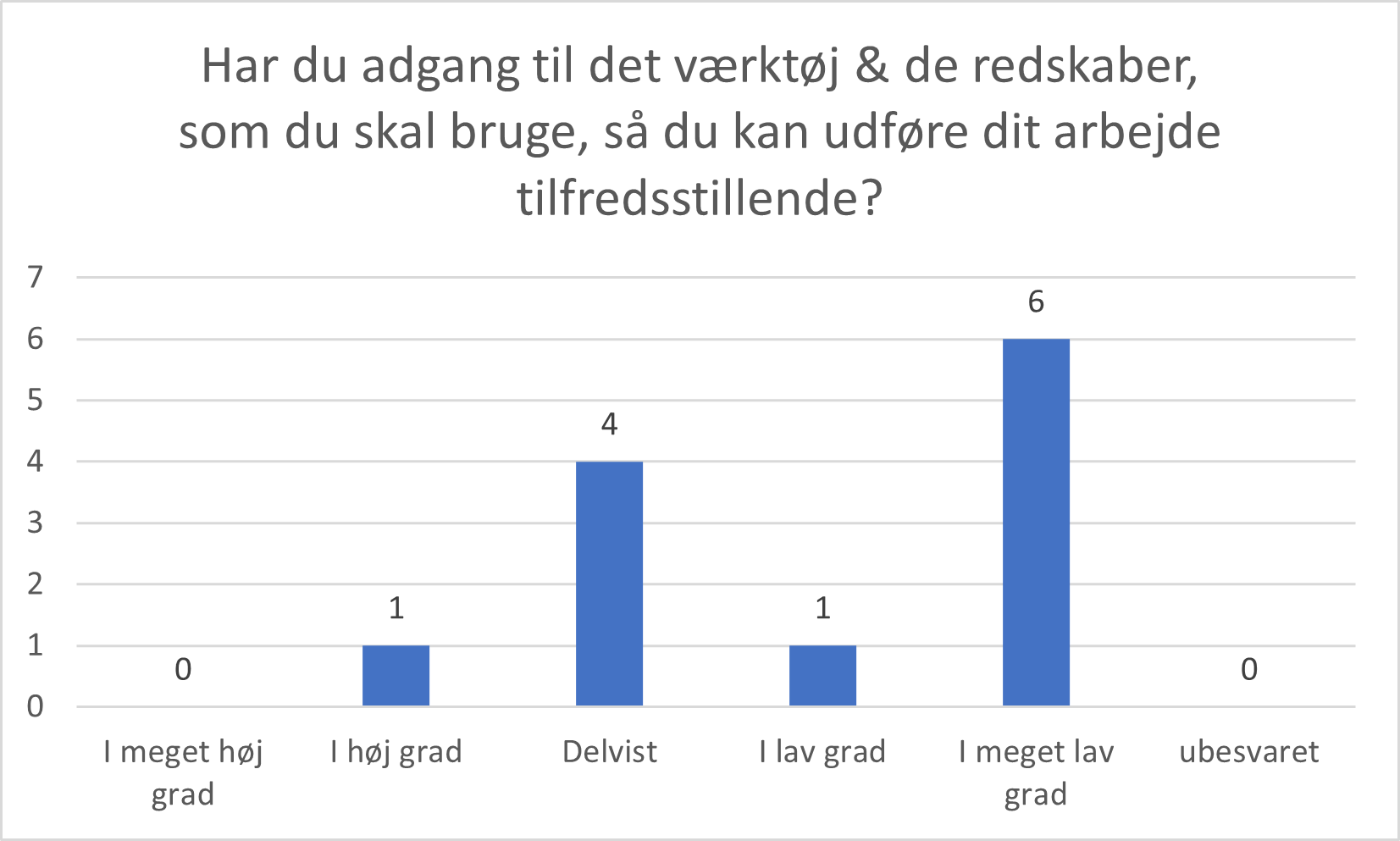 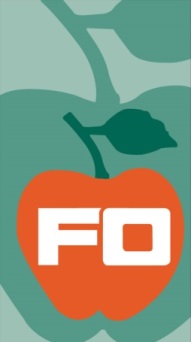 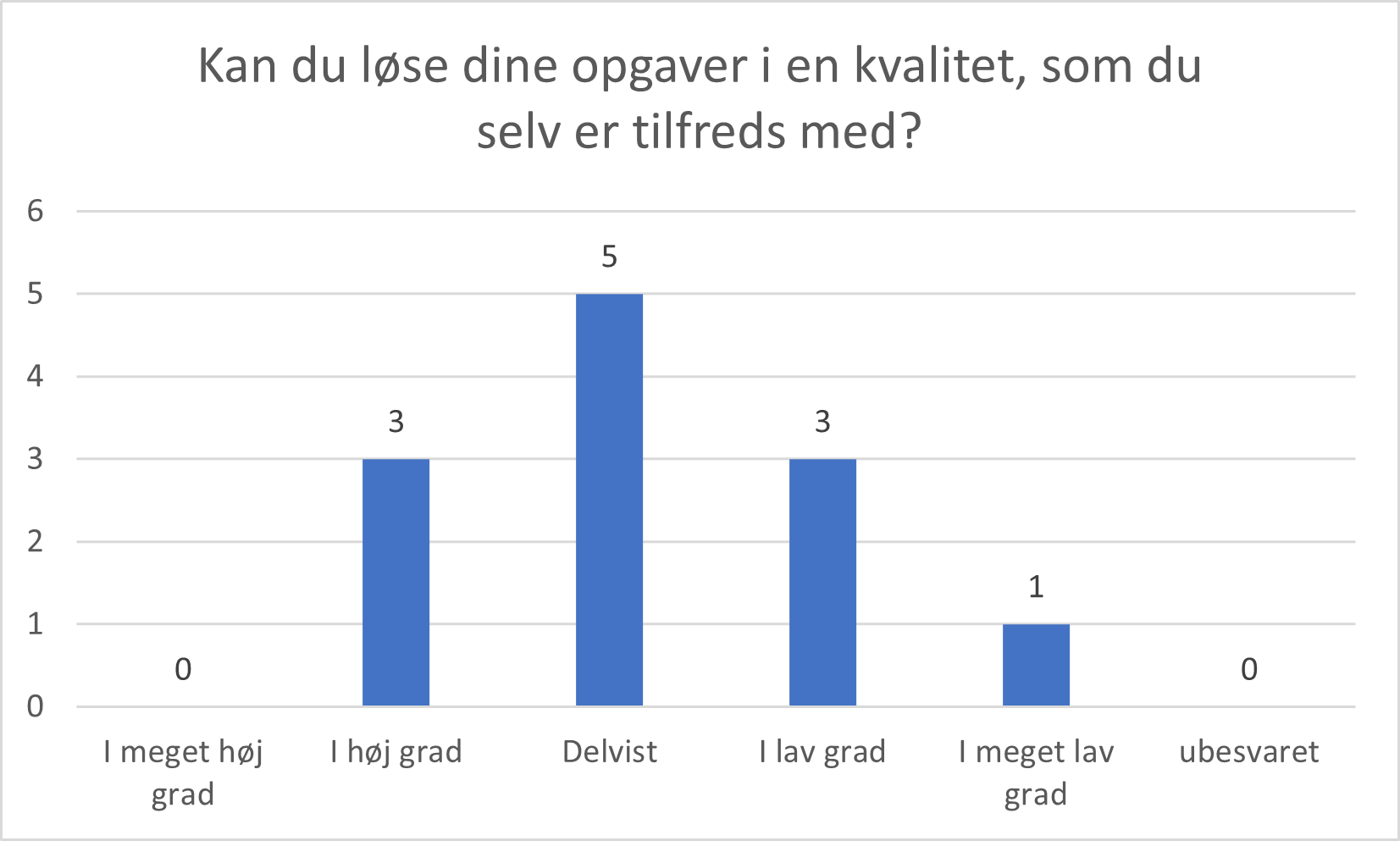 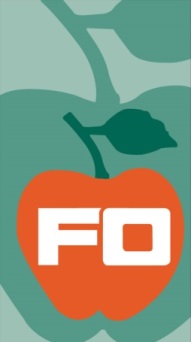 4. Om arbejdstempo, tidsfristrer m.v.
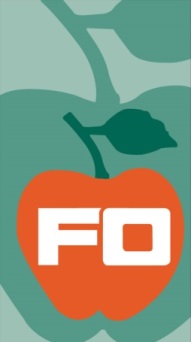 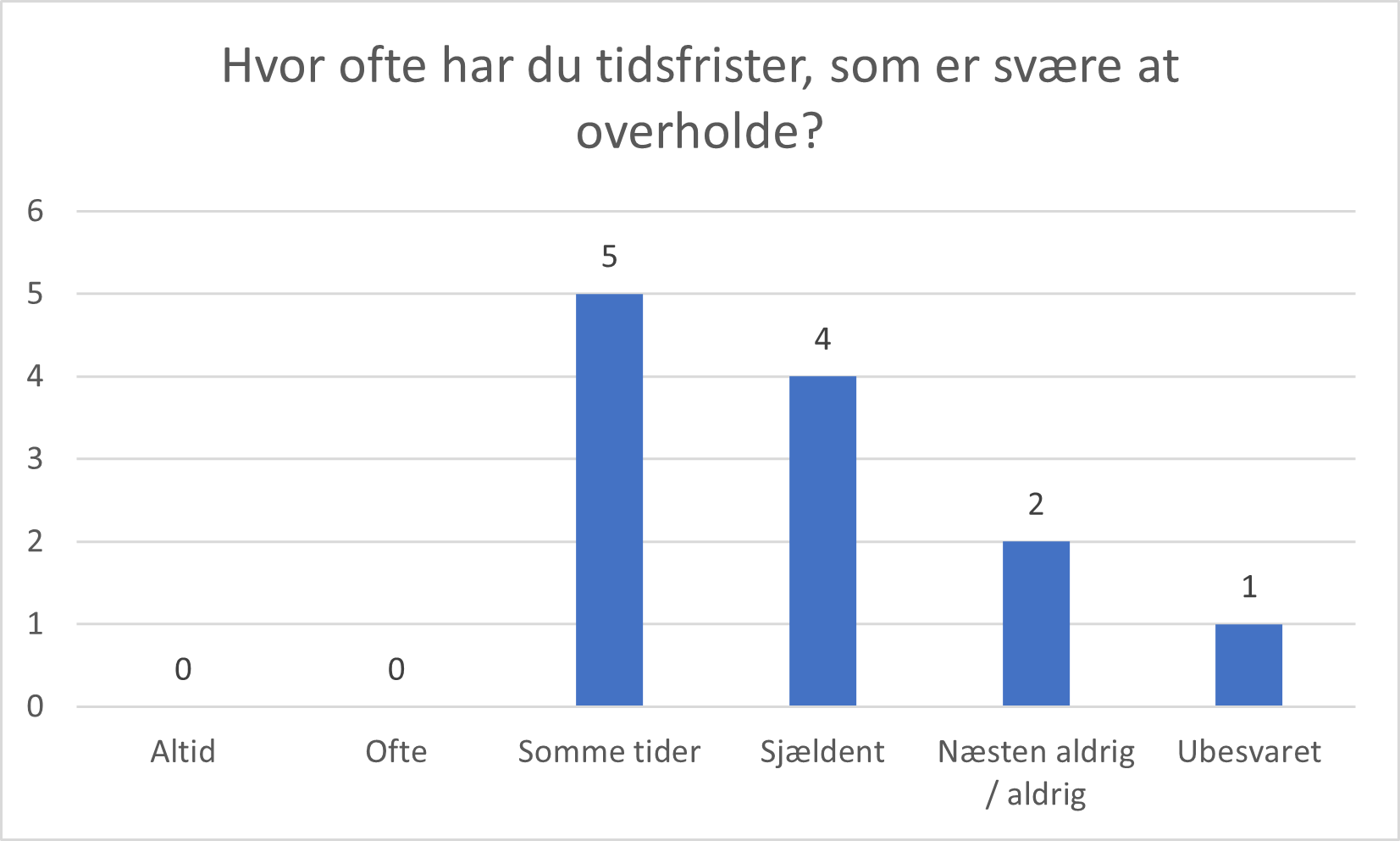 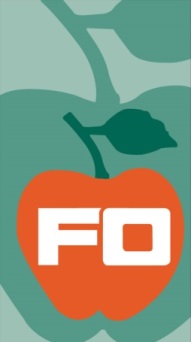 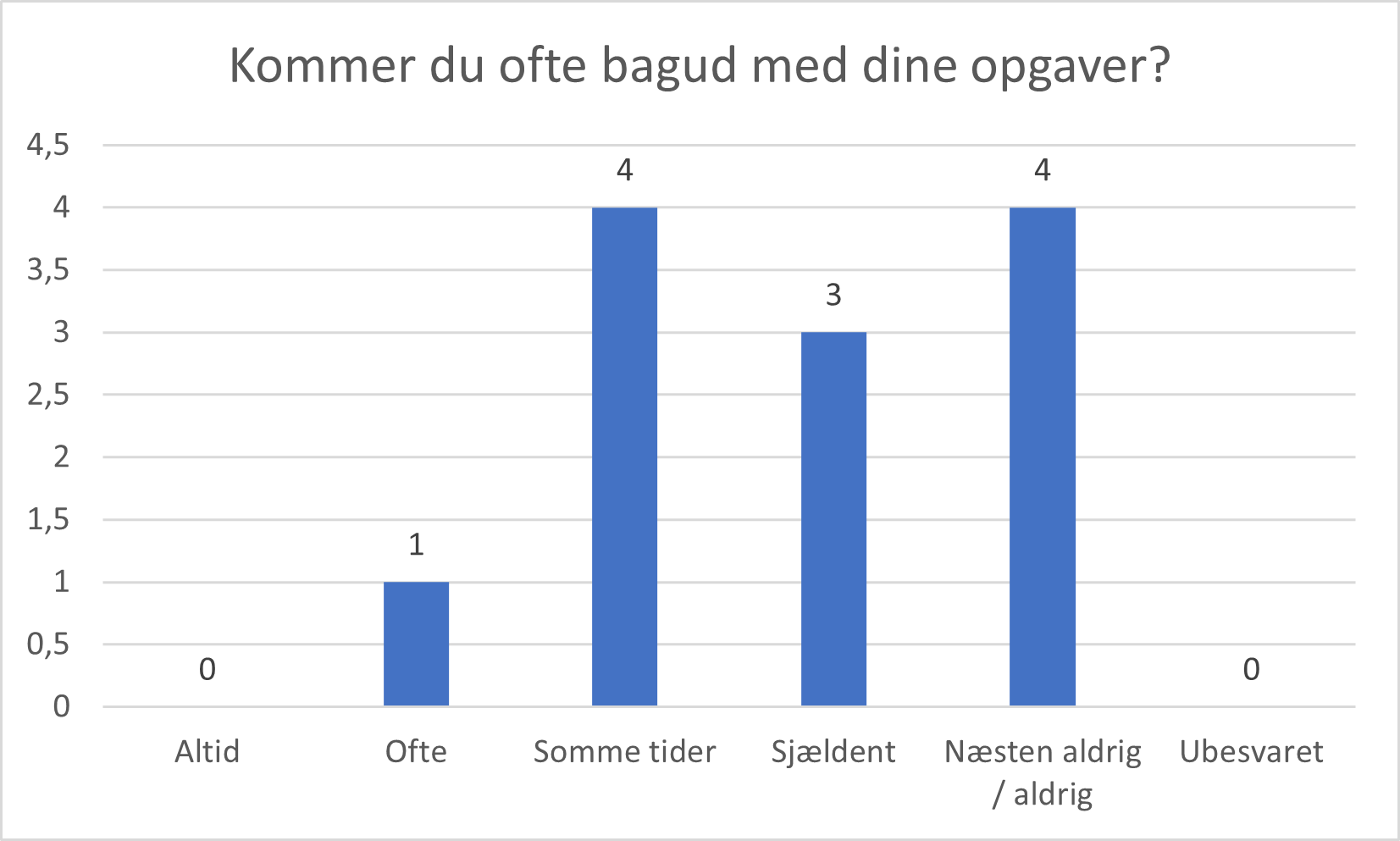 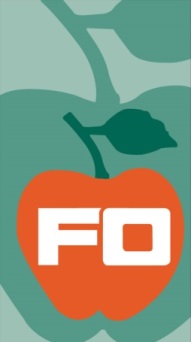 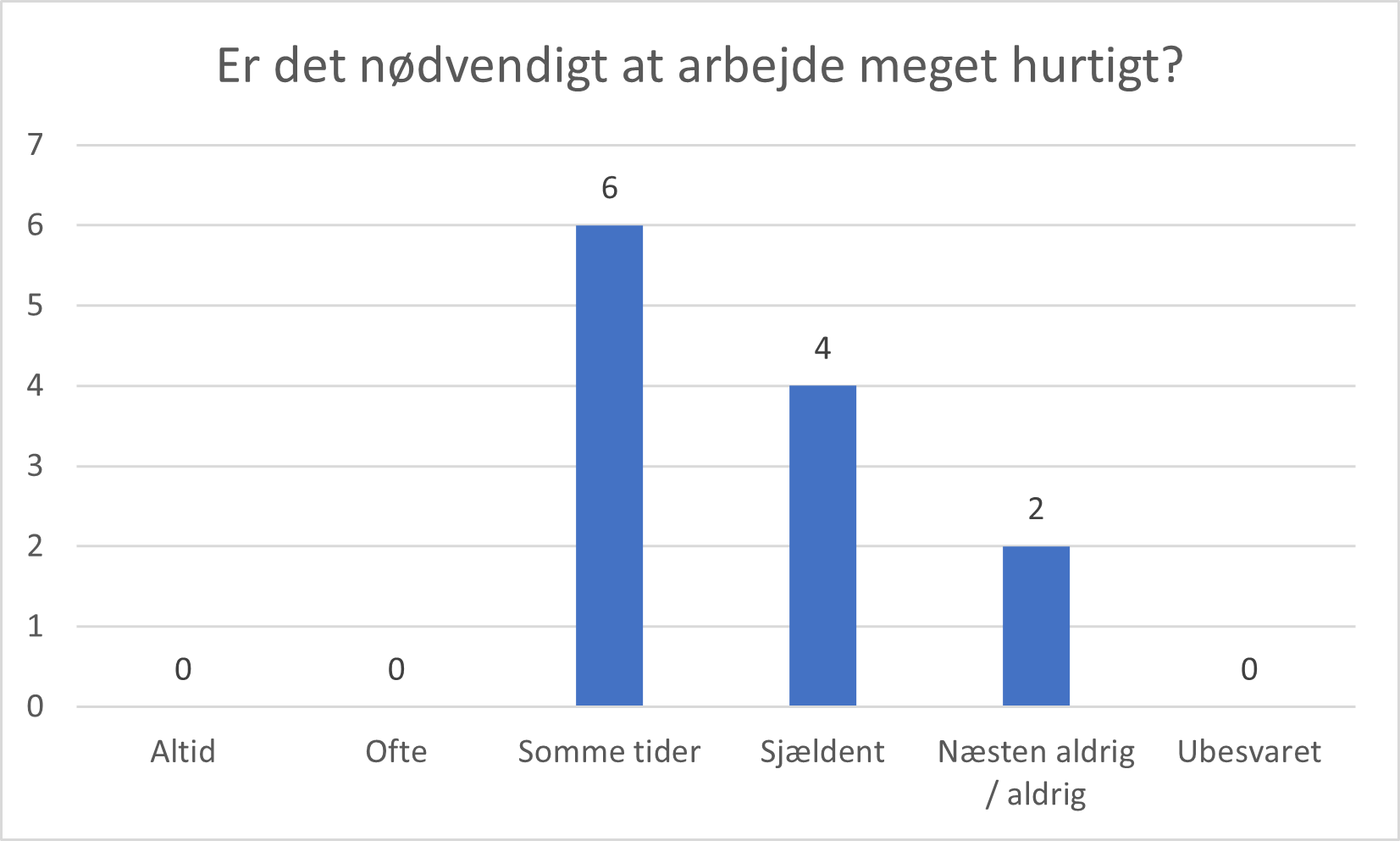 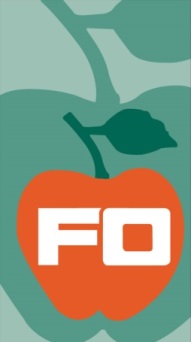 5. Om samarbejdet med dine kolleger
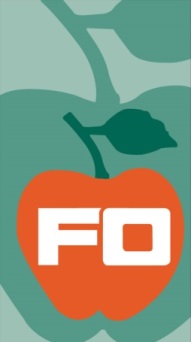 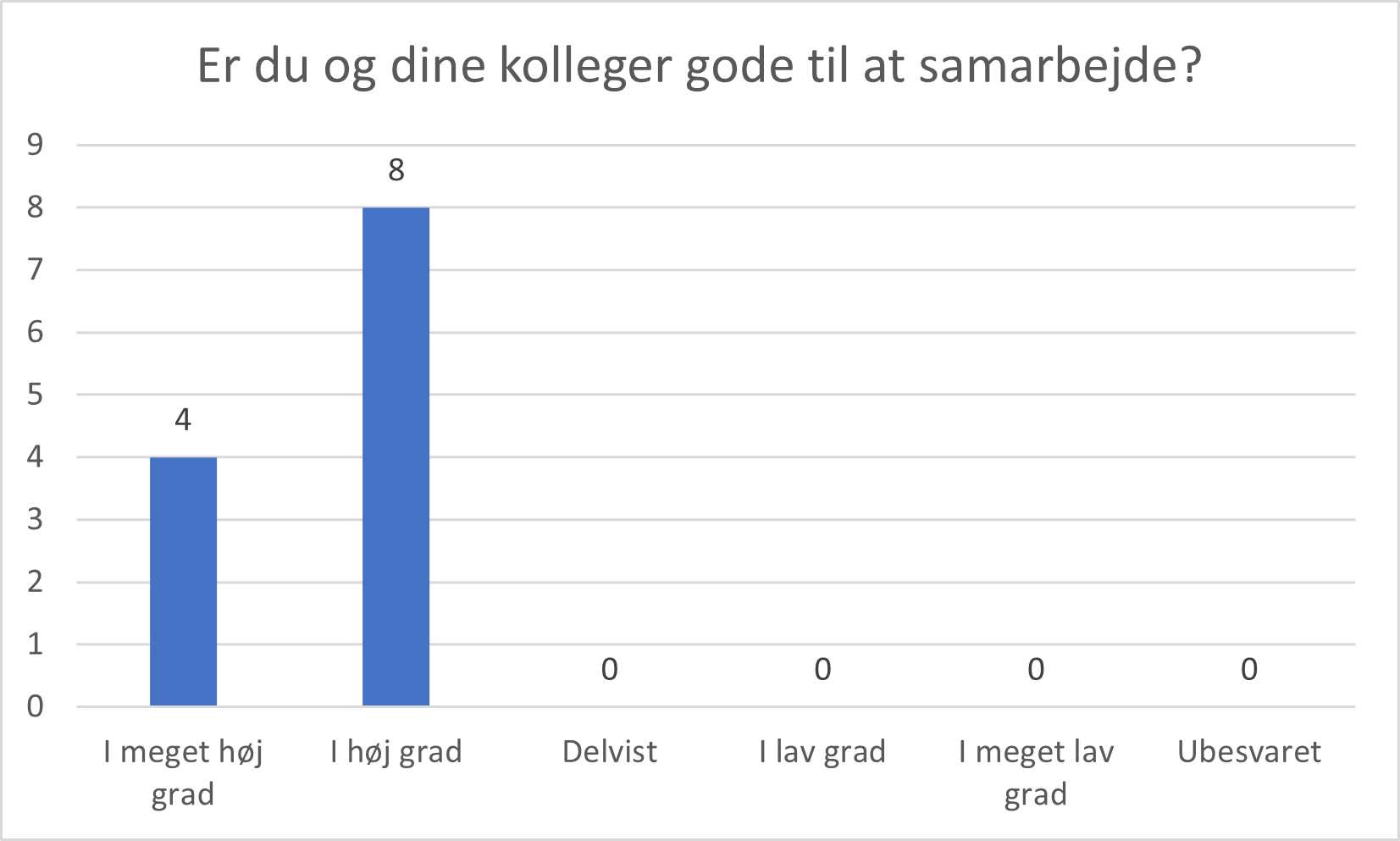 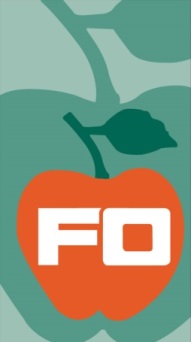 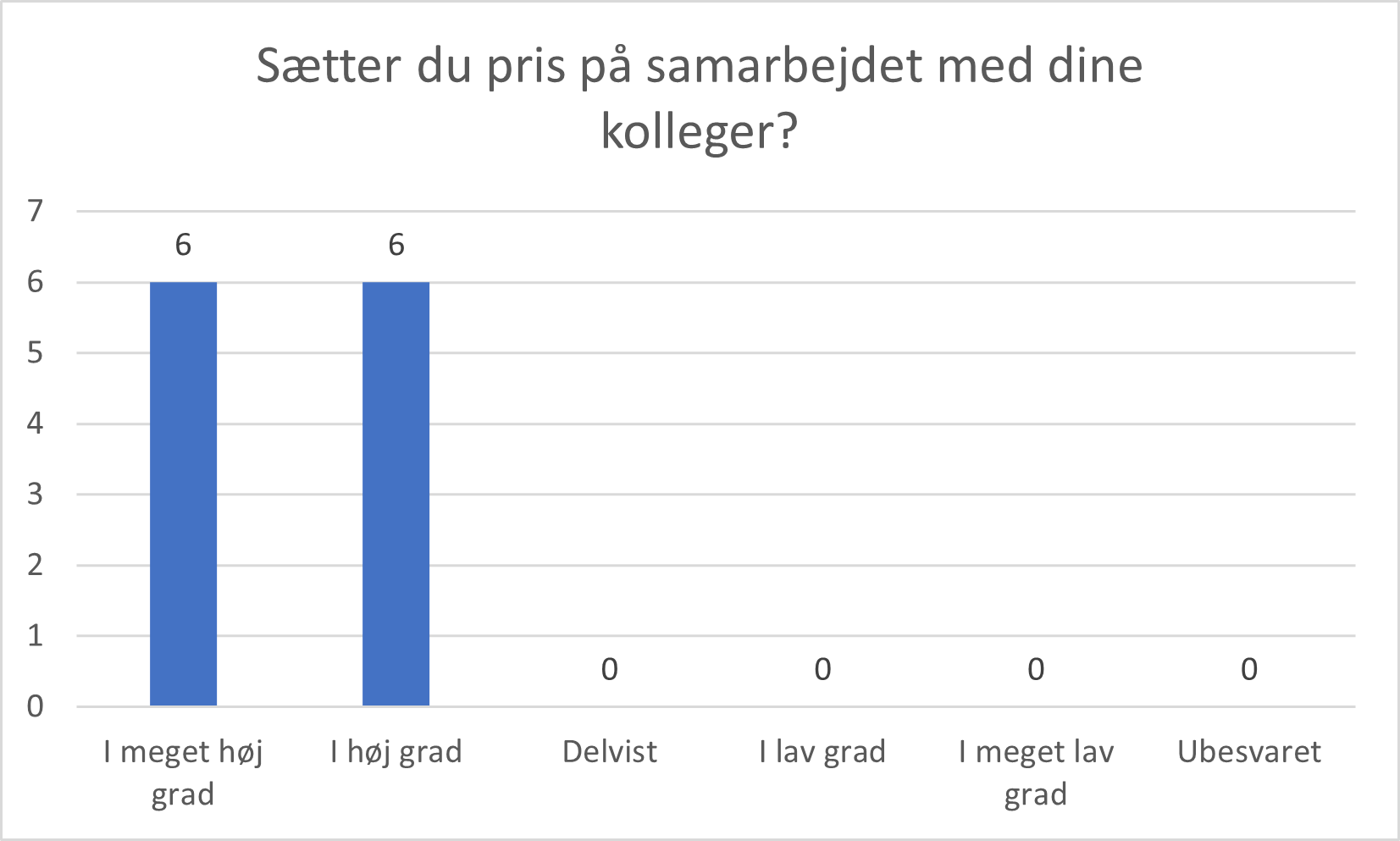 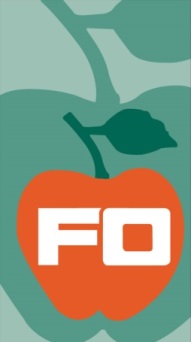 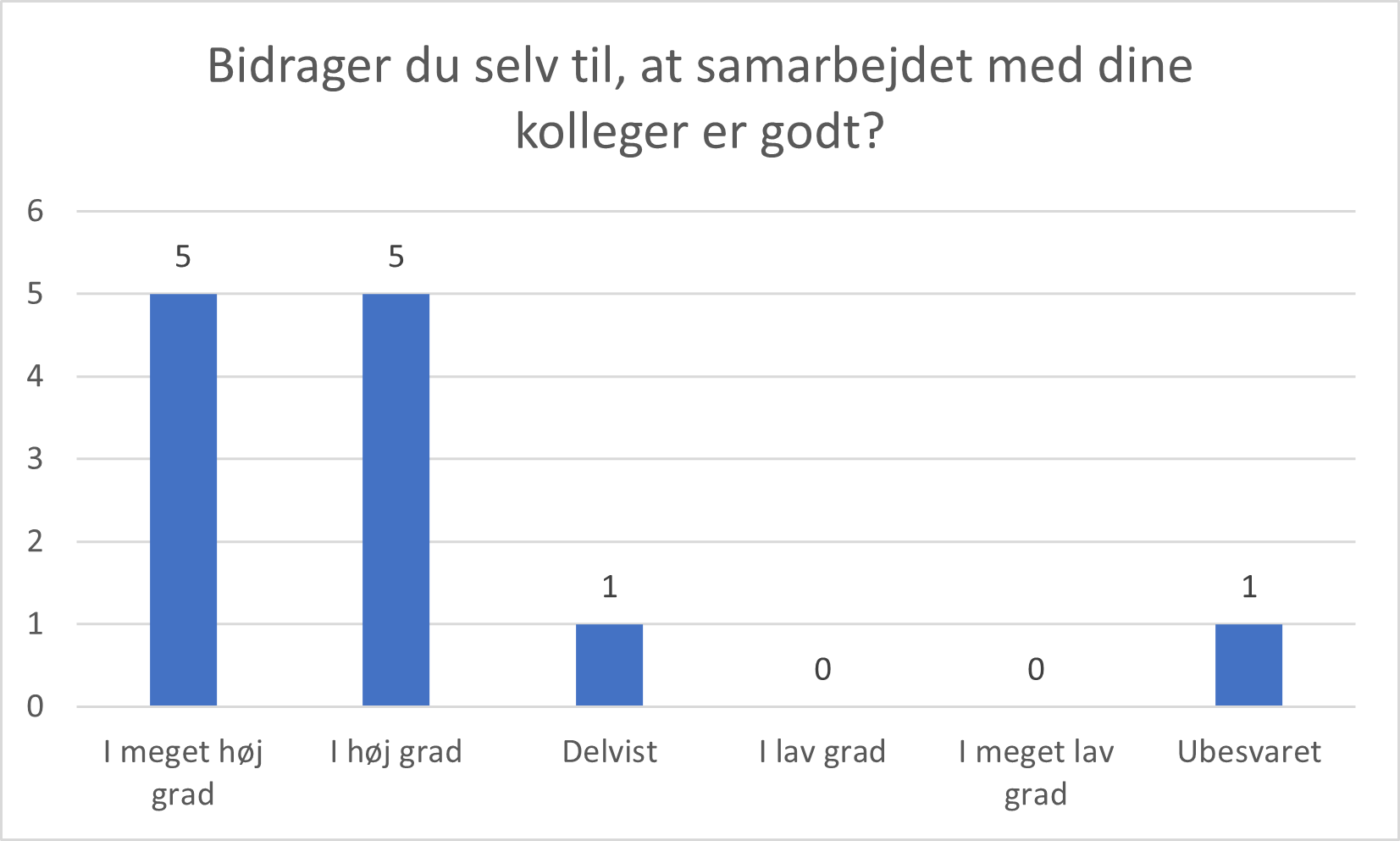 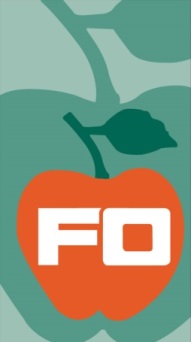 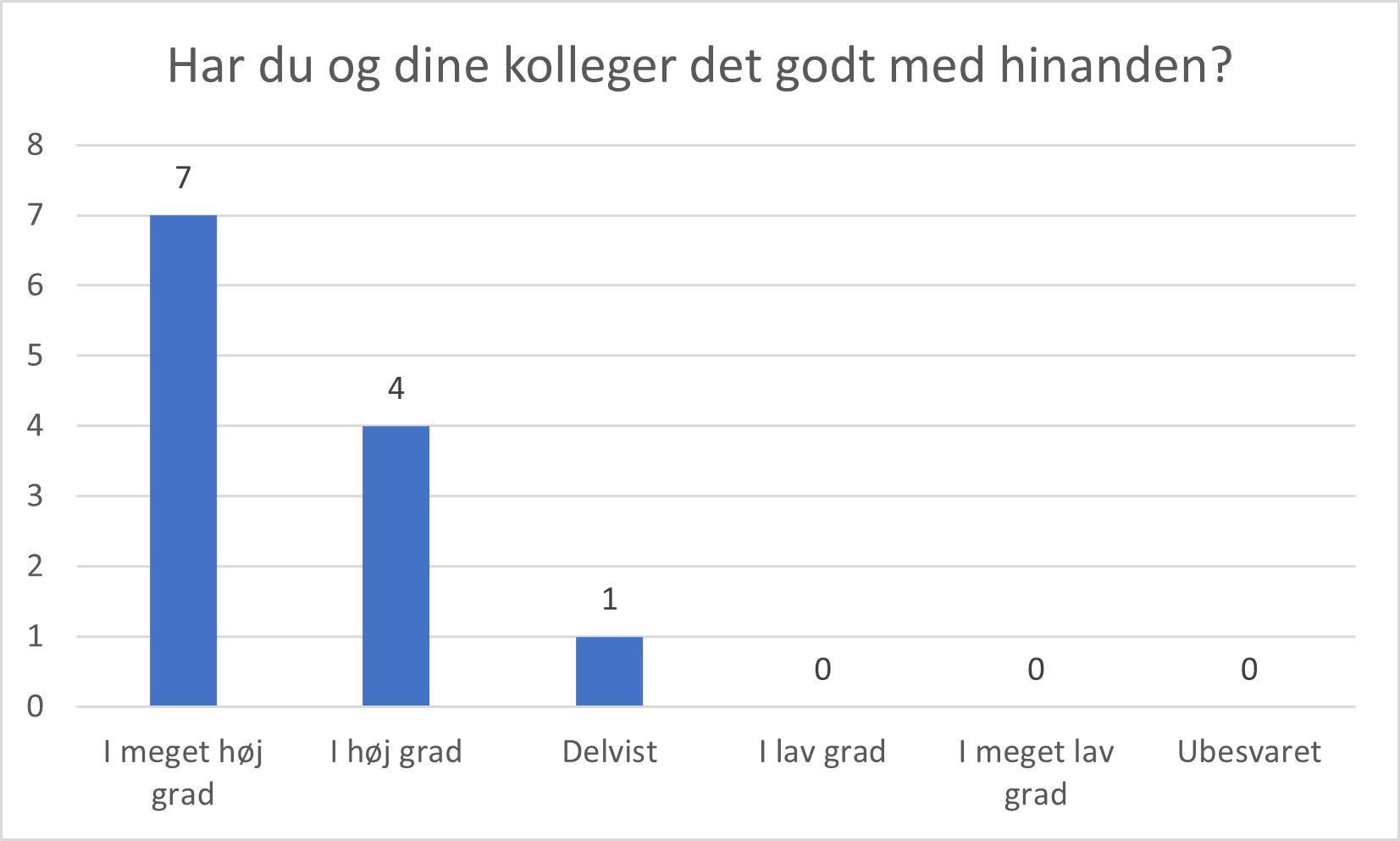 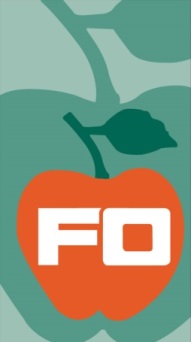 6.Om samarbejdetmed dine ledere
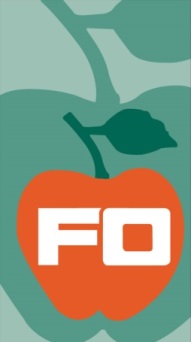 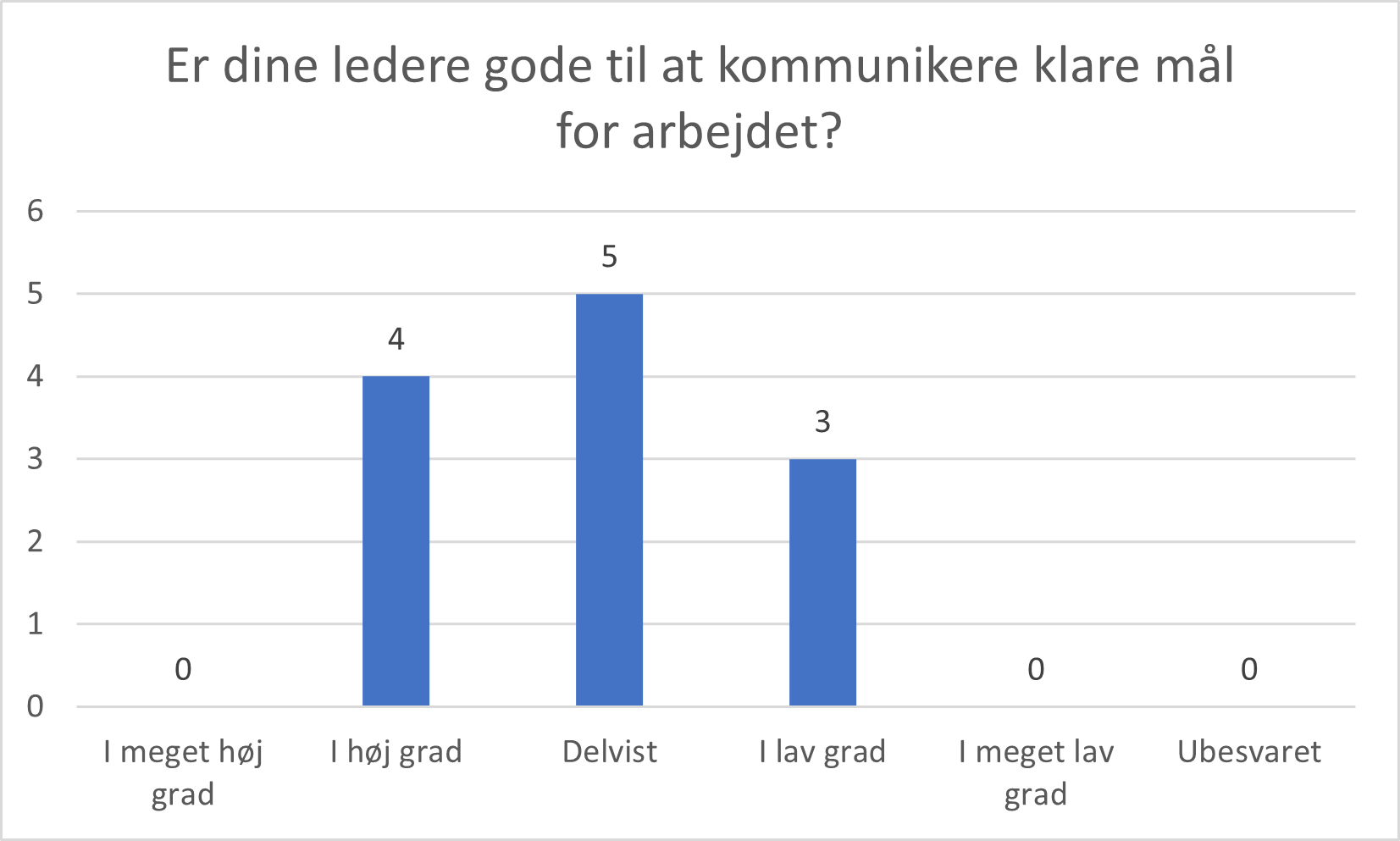 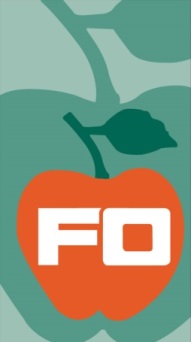 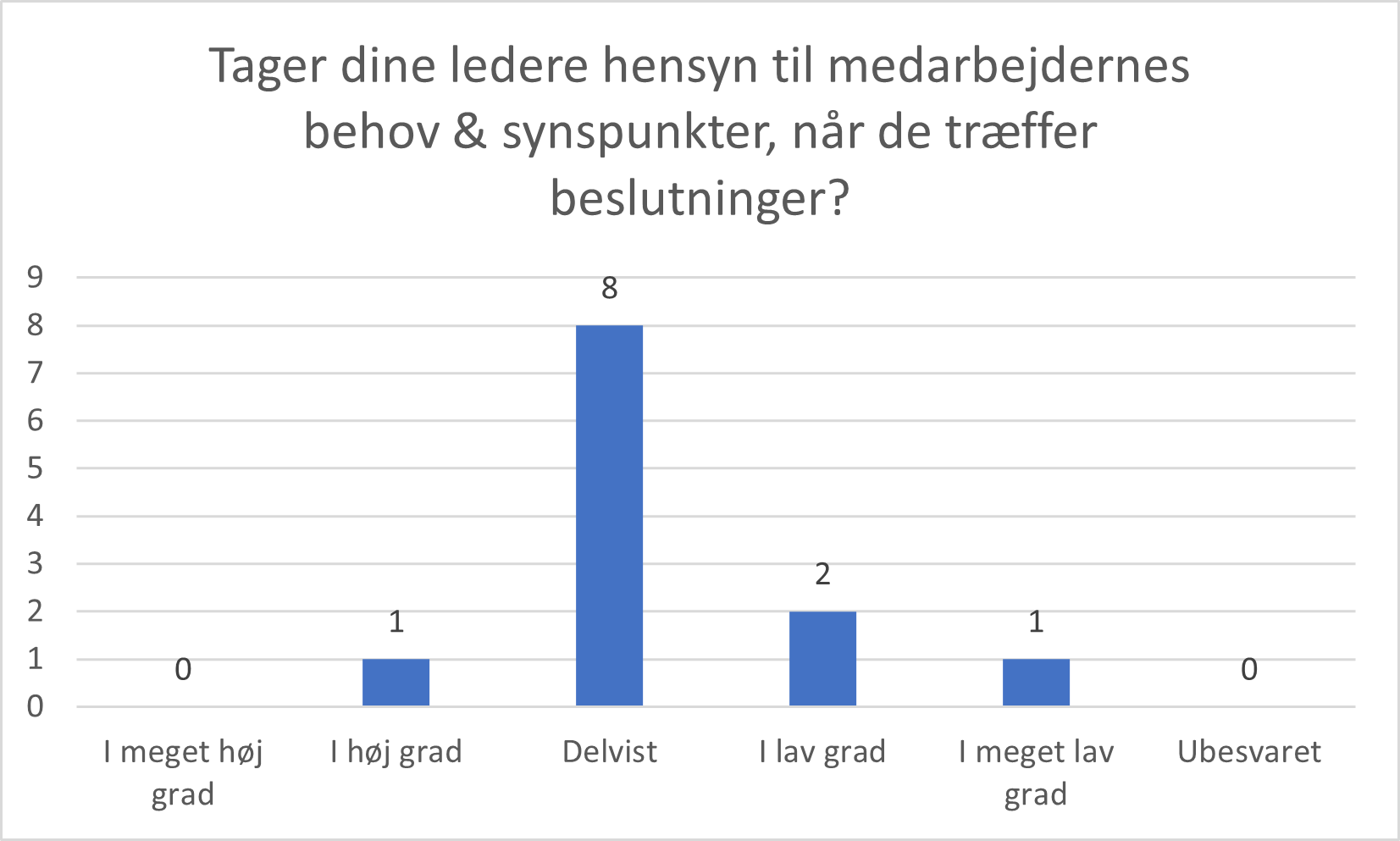 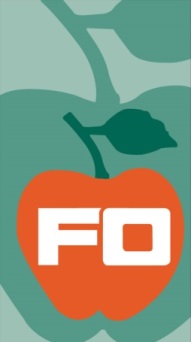 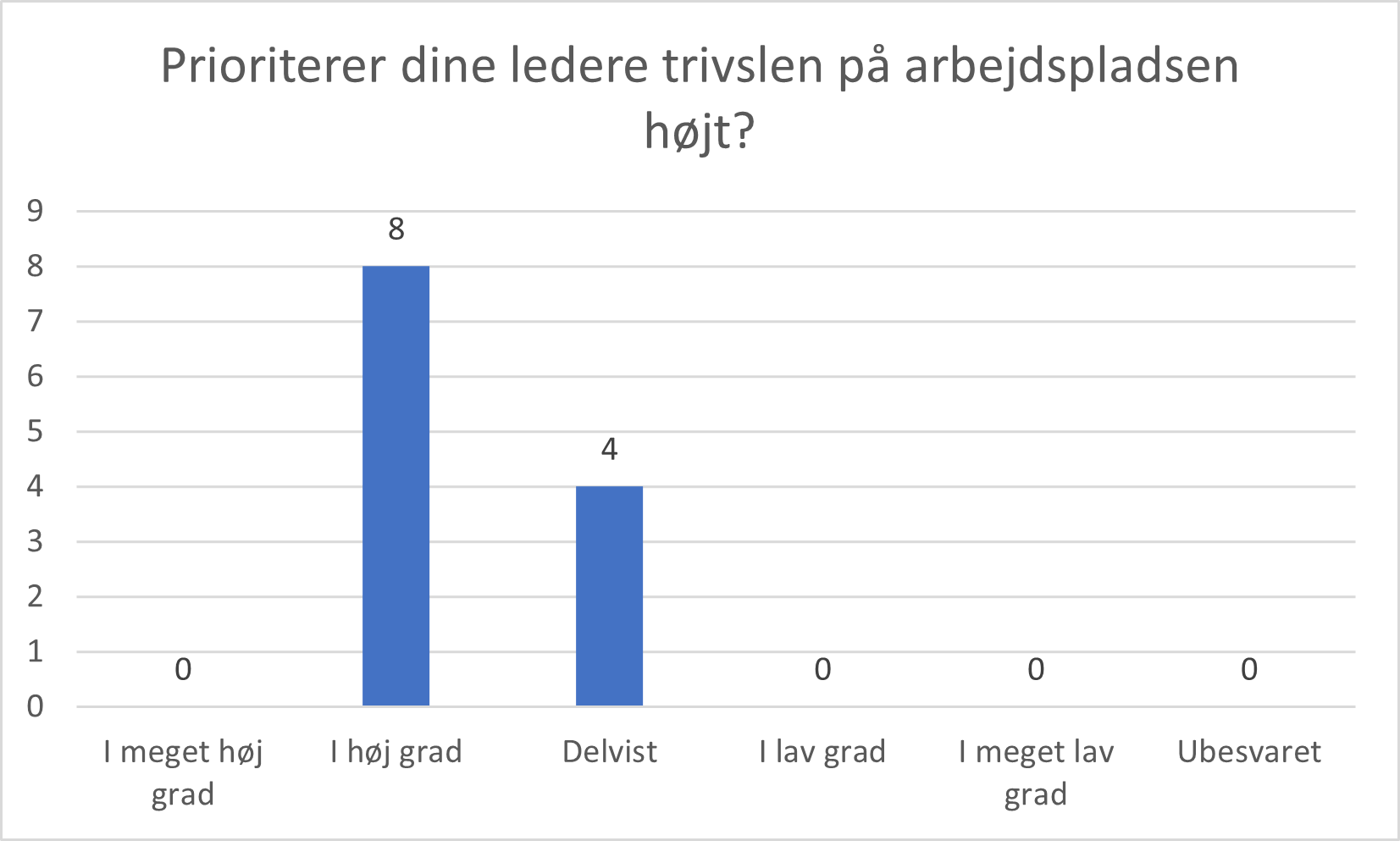 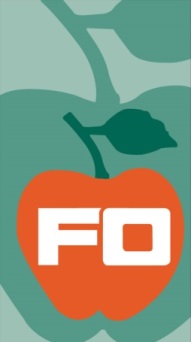 7. Om samarbejdetpå arbejdspladsen
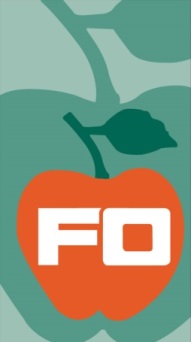 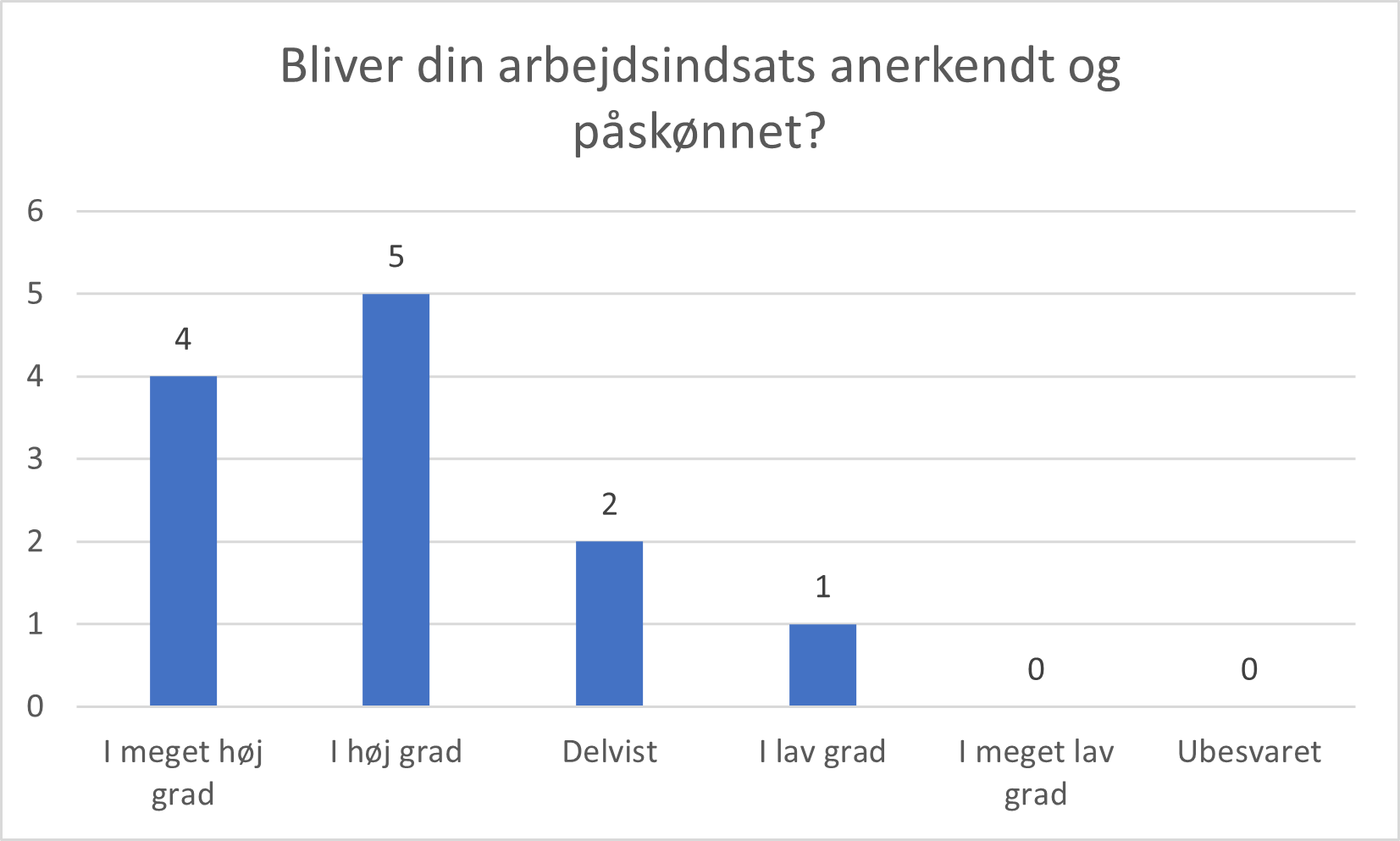 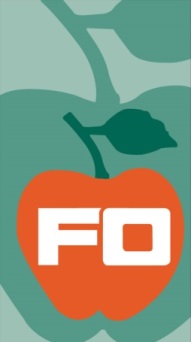 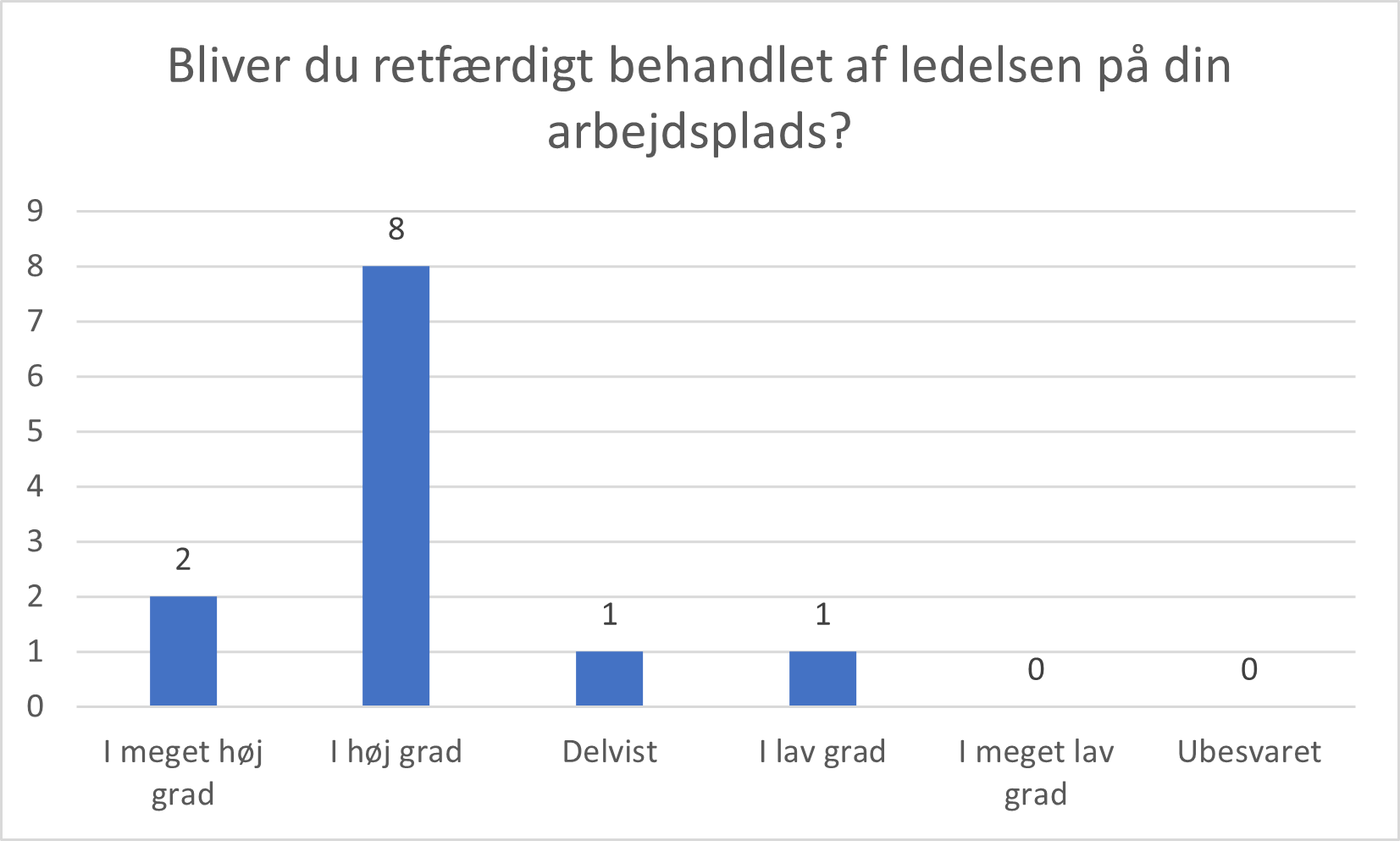 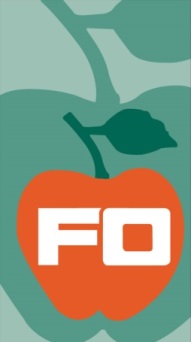 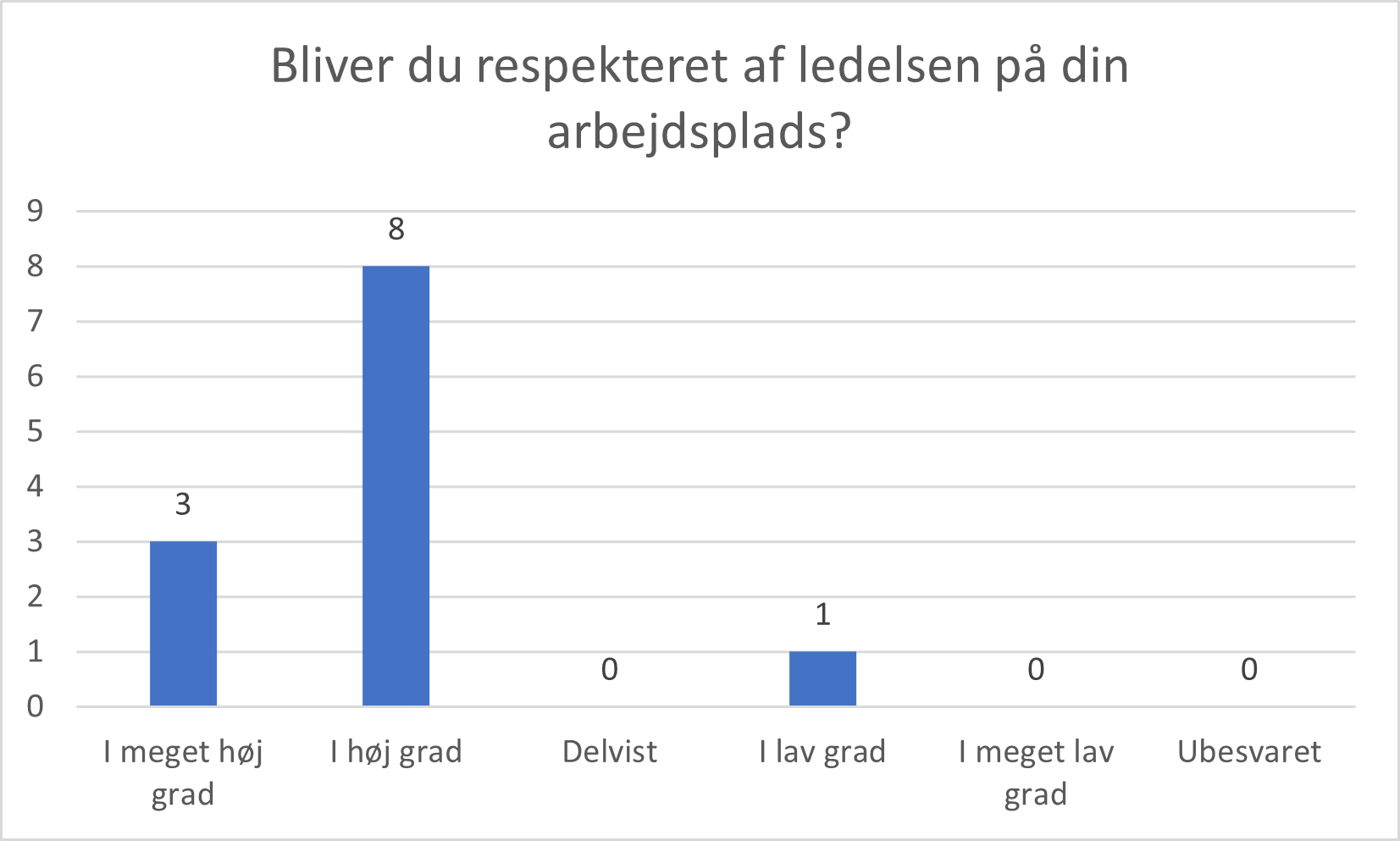 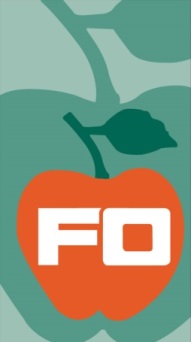 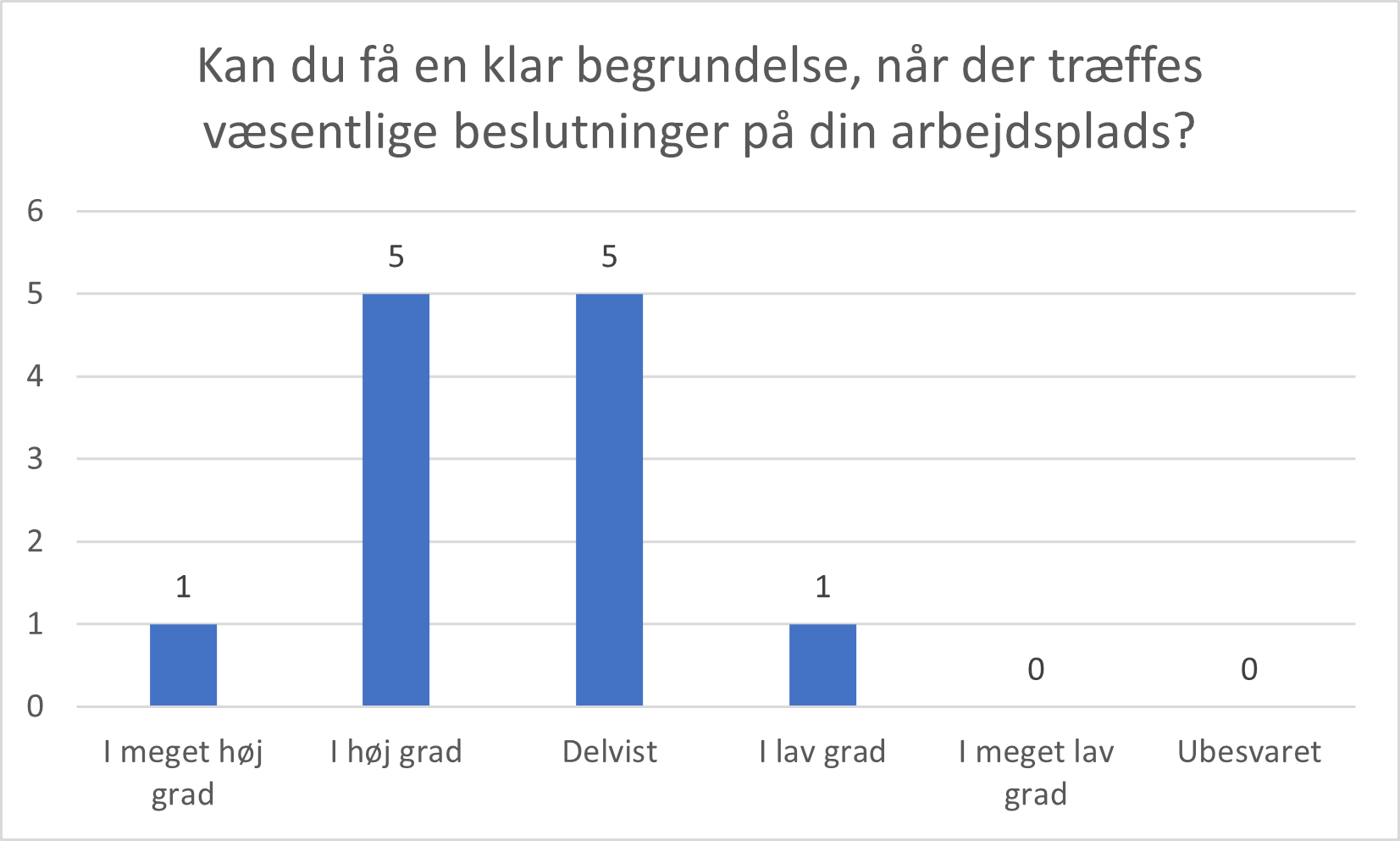 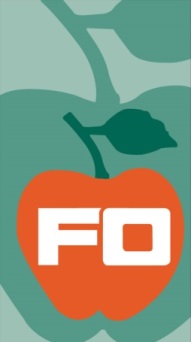 8. Om trusler &konflikter m.v.
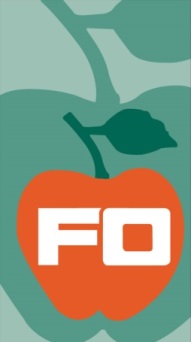 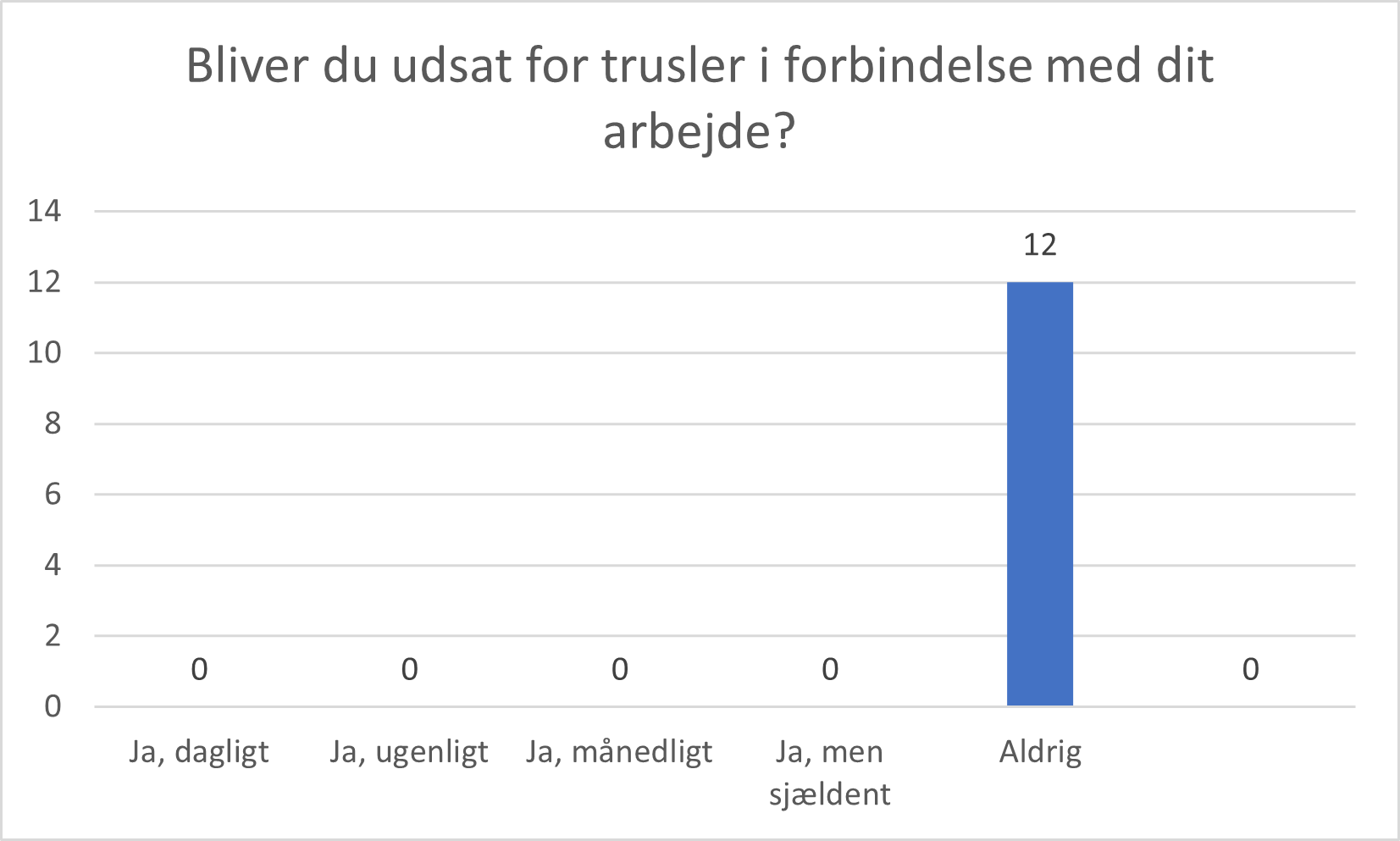 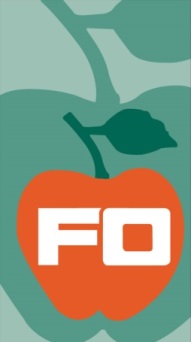 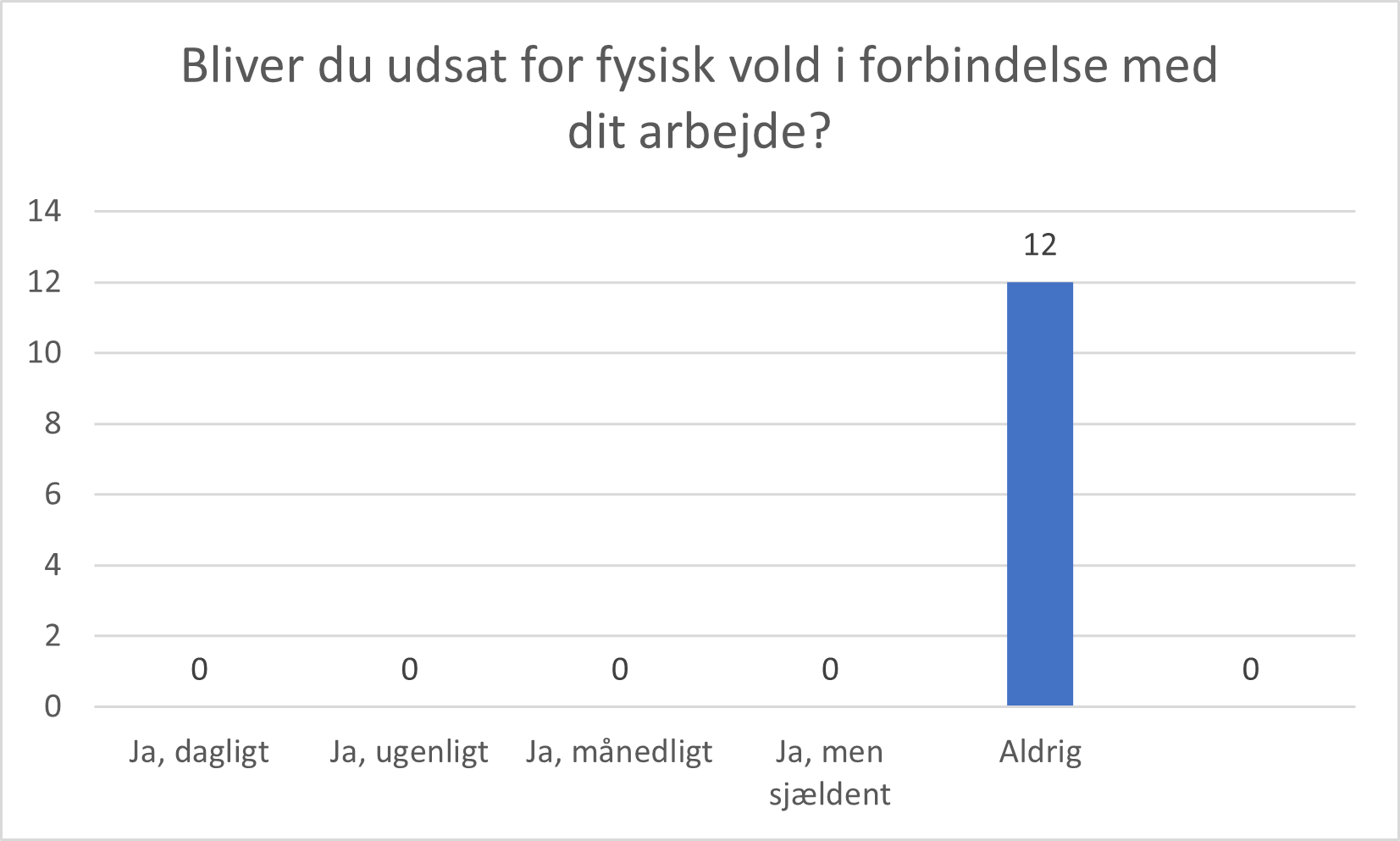 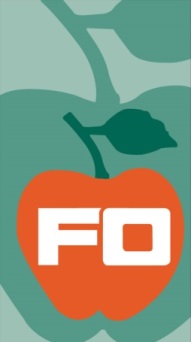 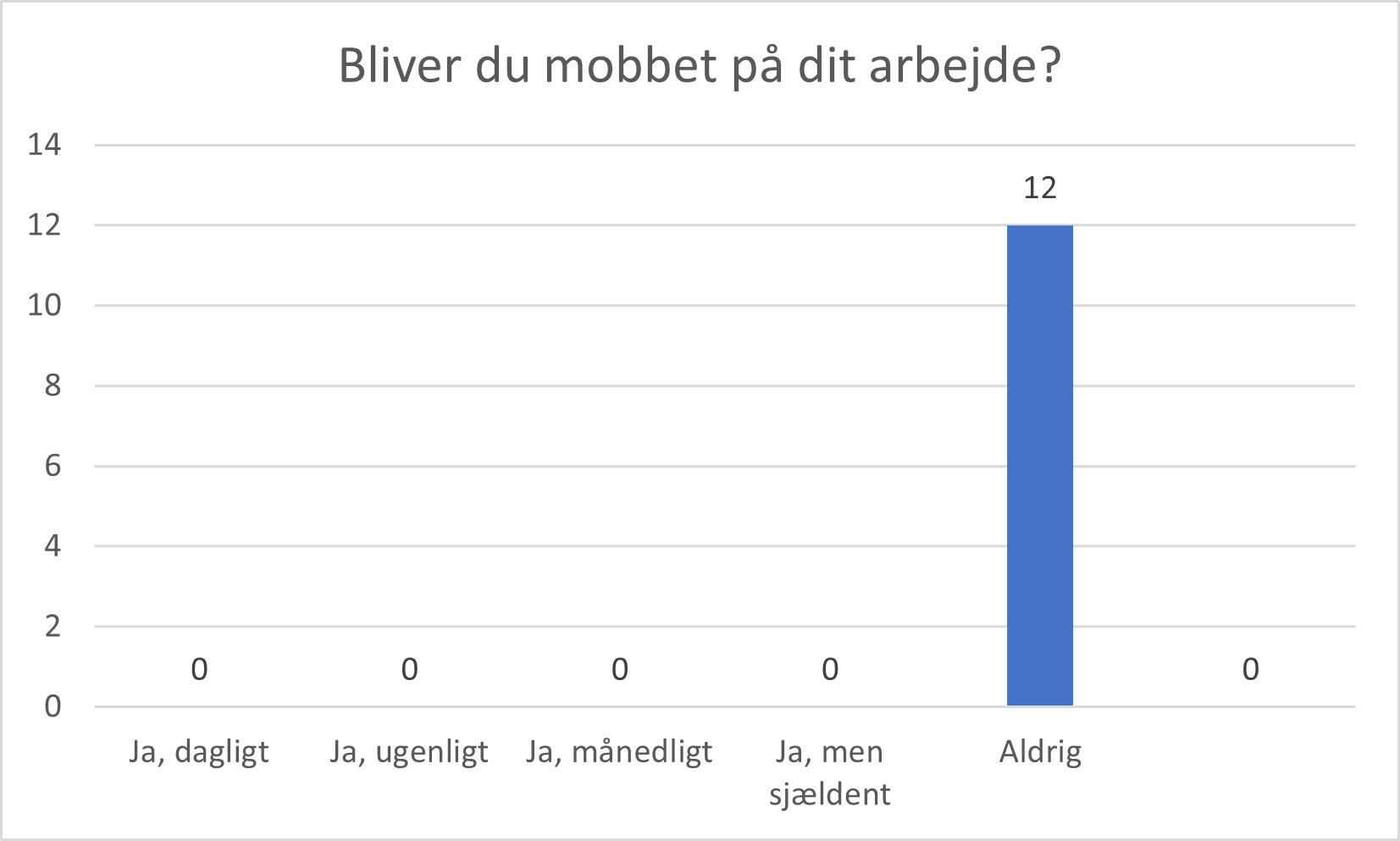 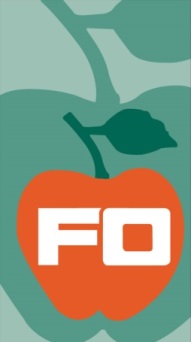 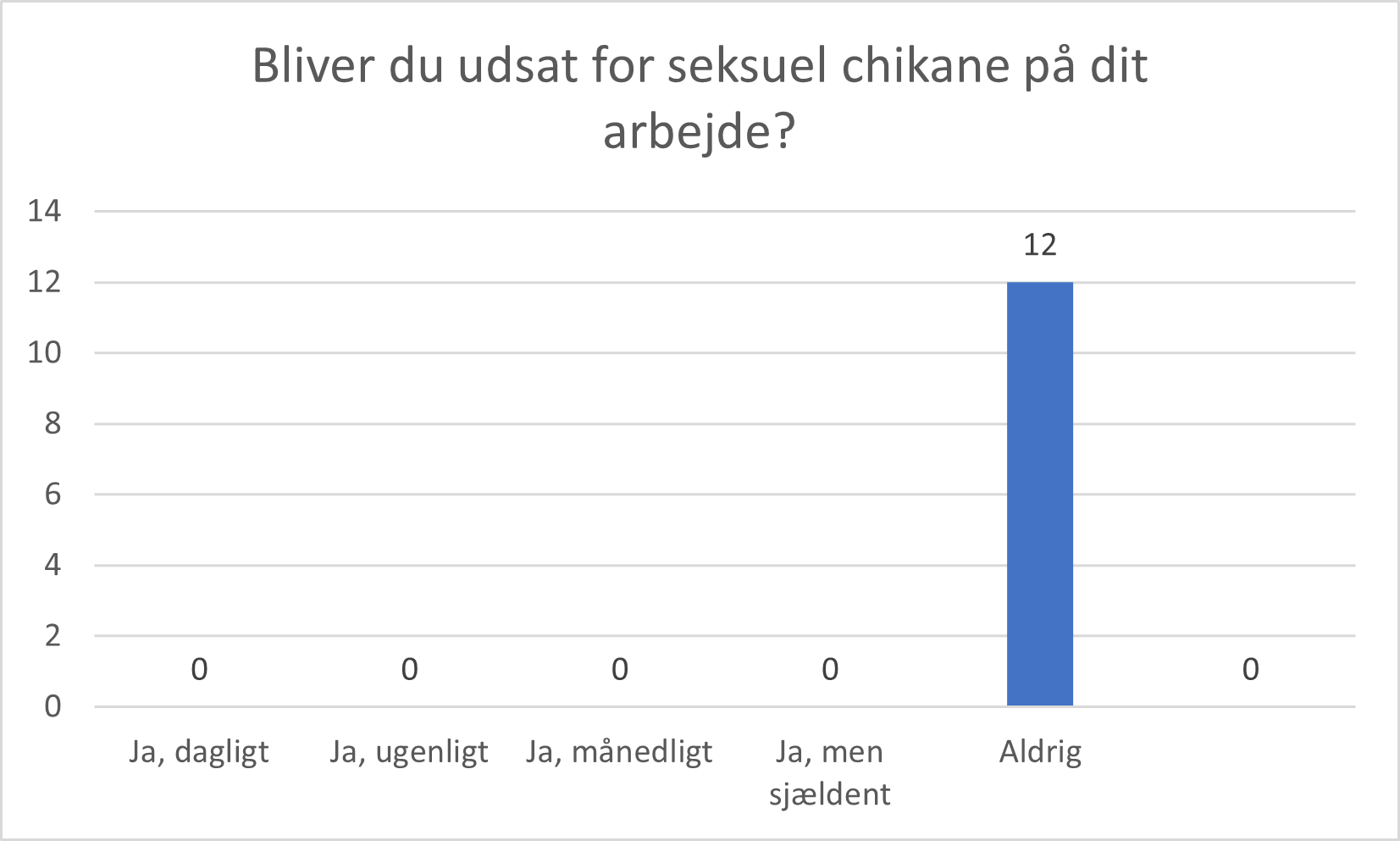 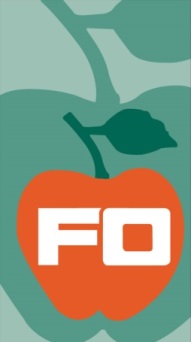 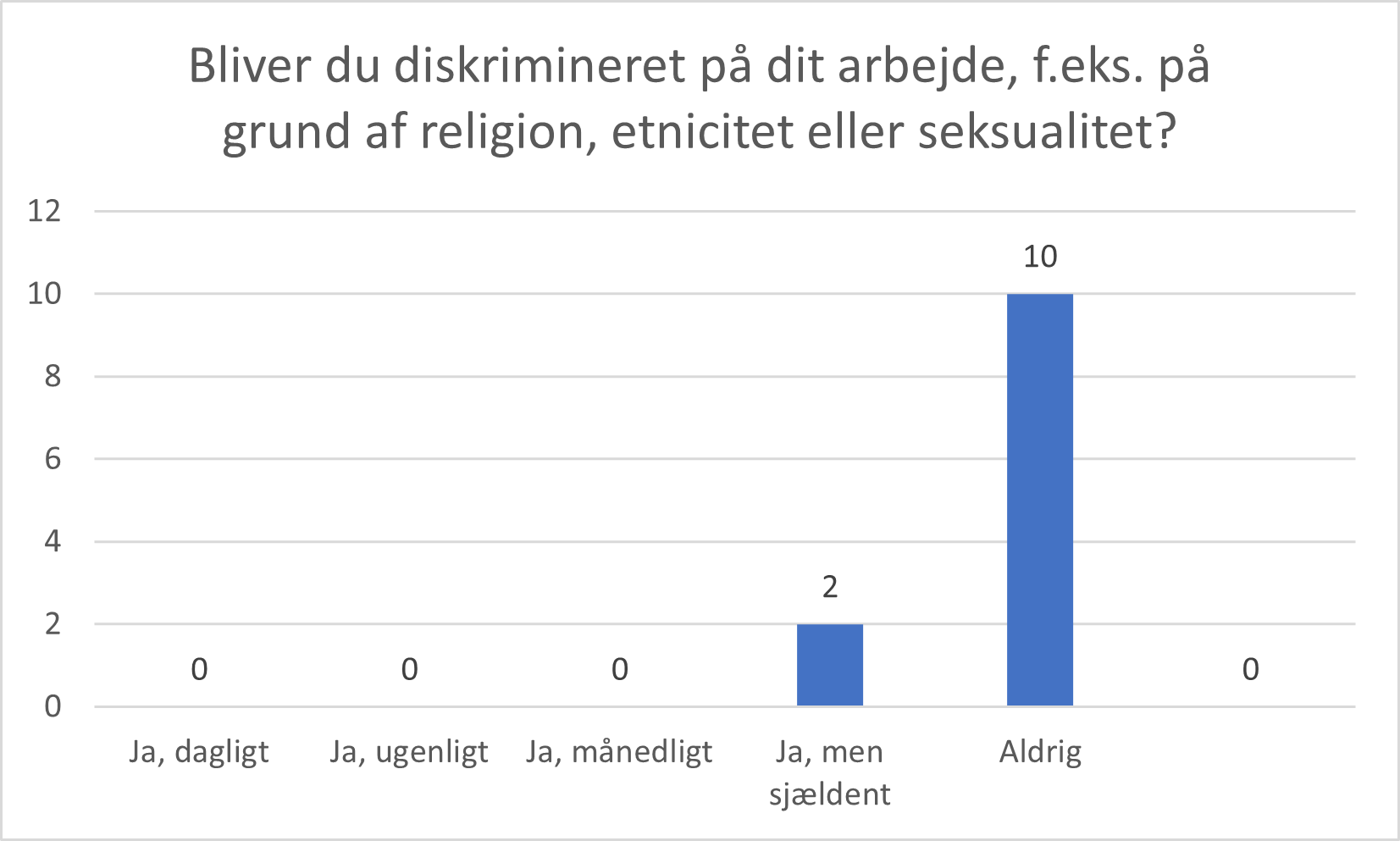 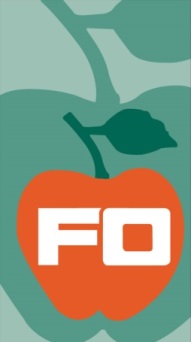 9. Om din egen oplevelseaf dit arbejde
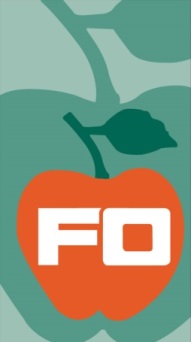 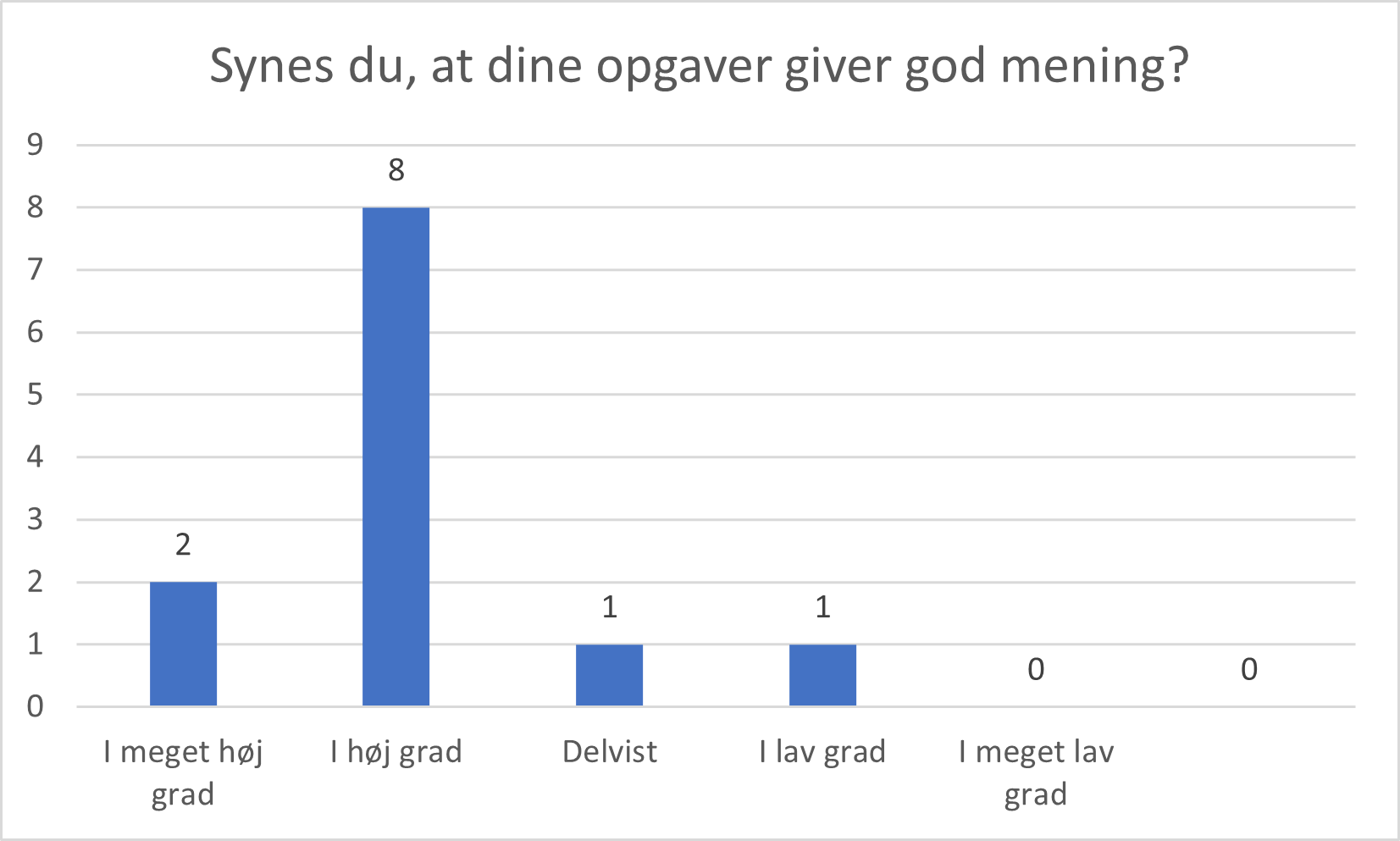 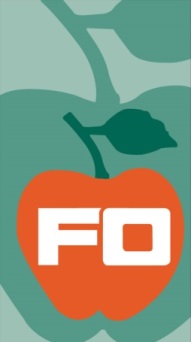 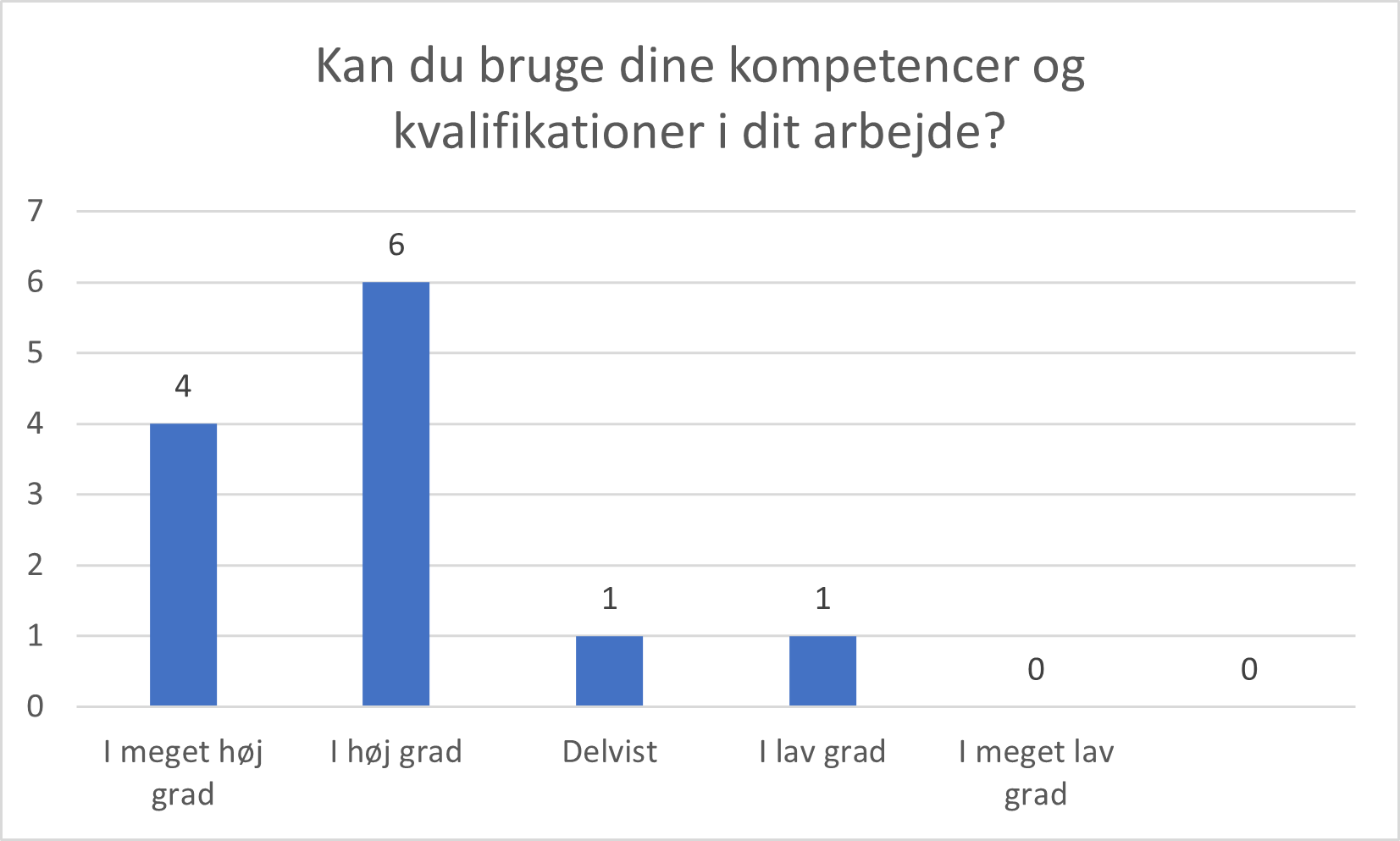 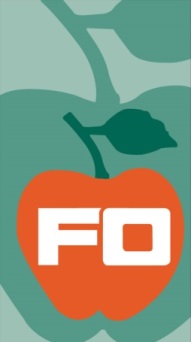 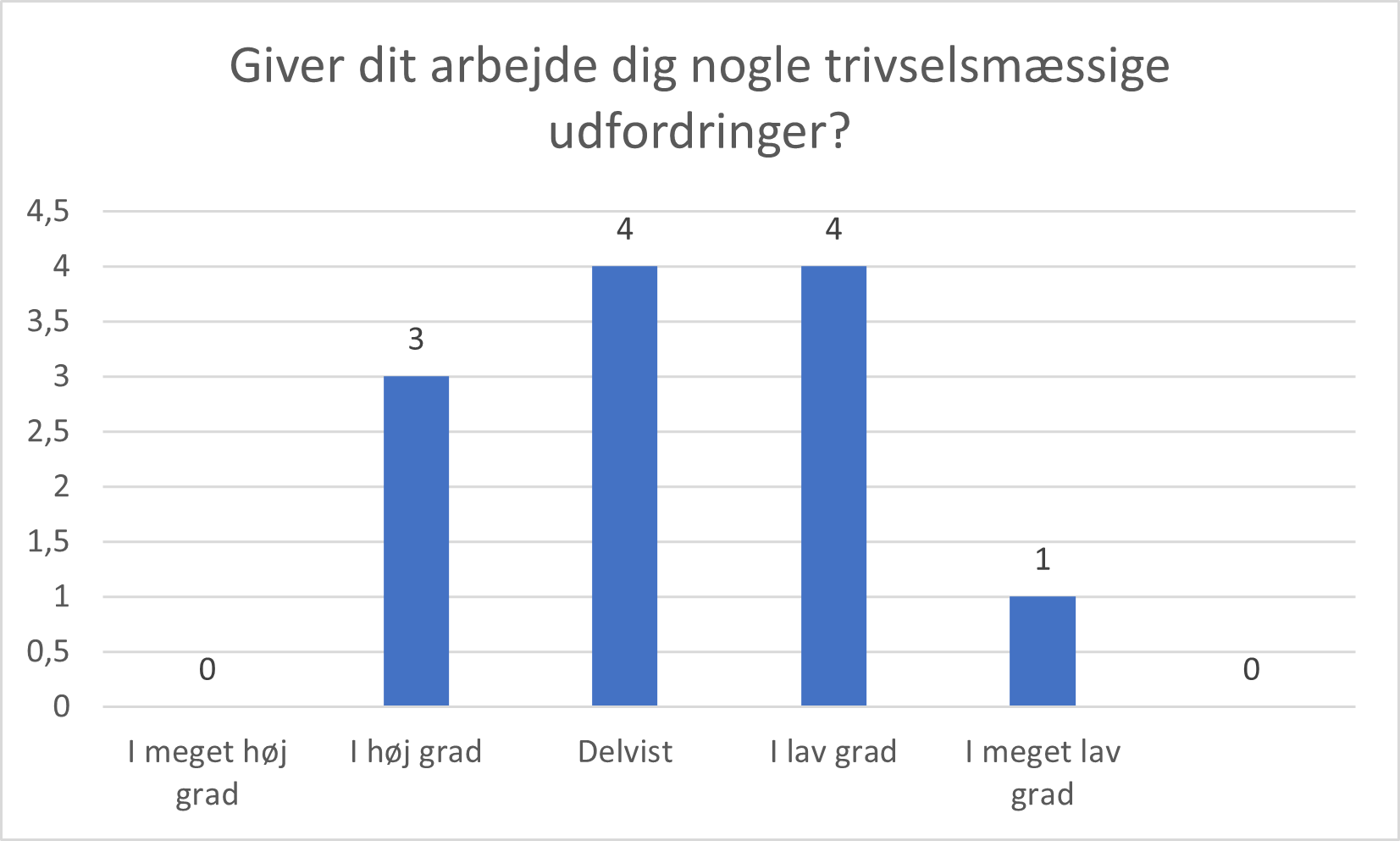 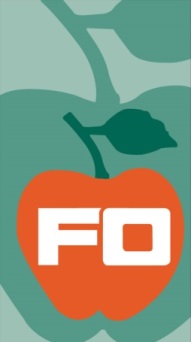 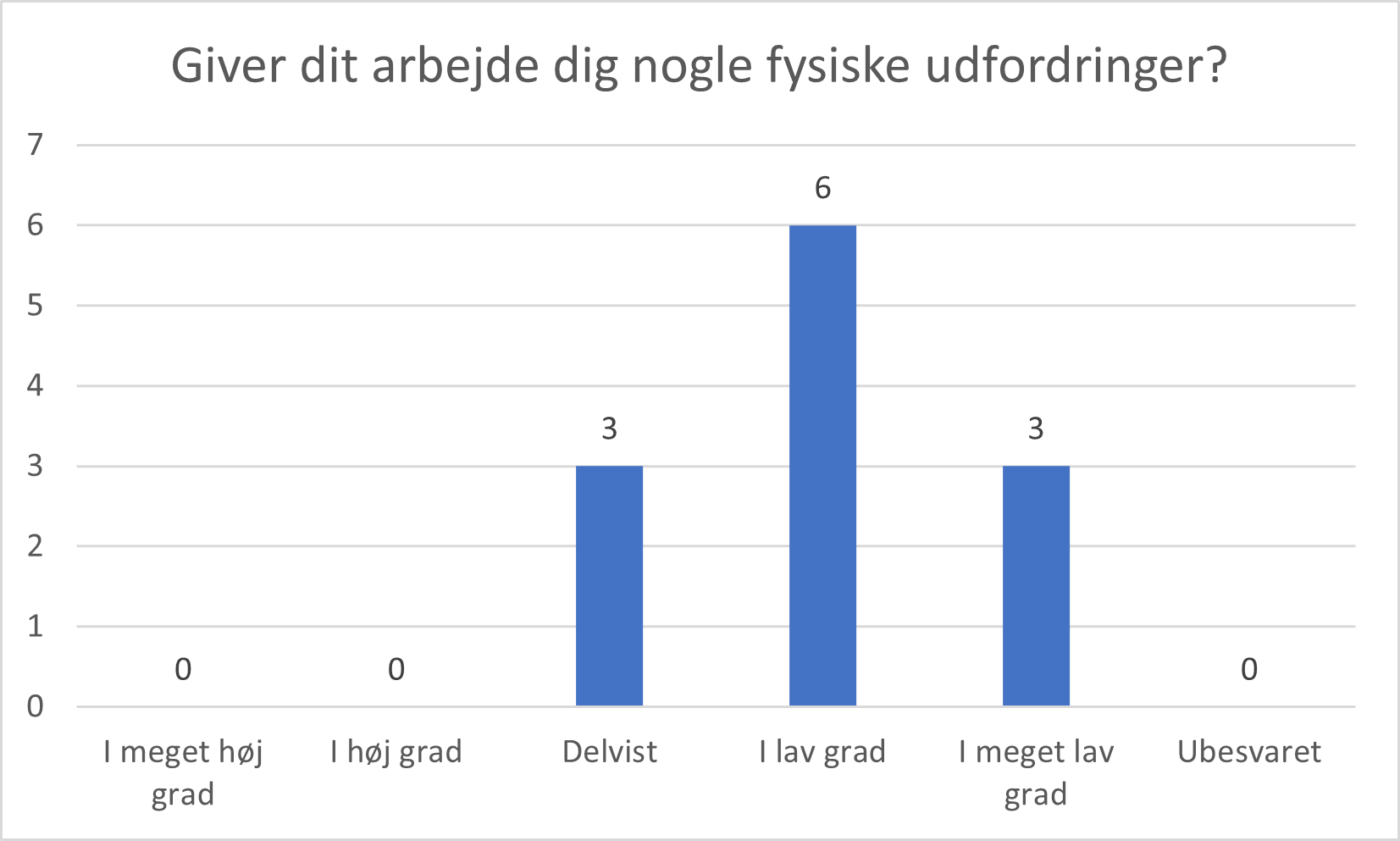 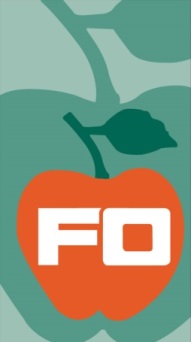 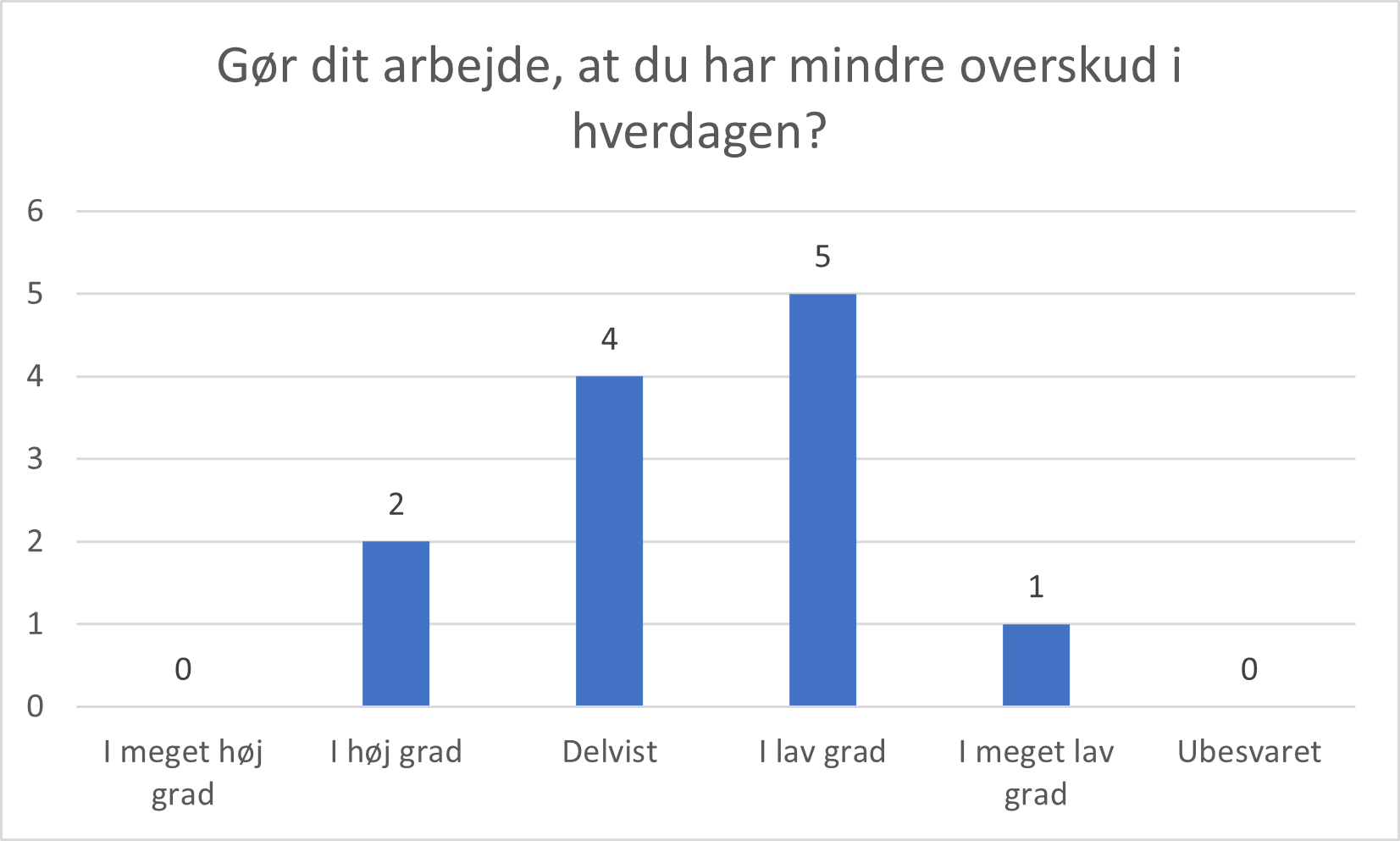 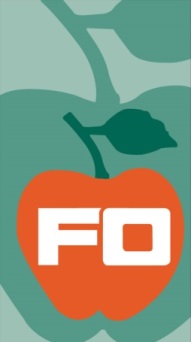